Hail Forecasting
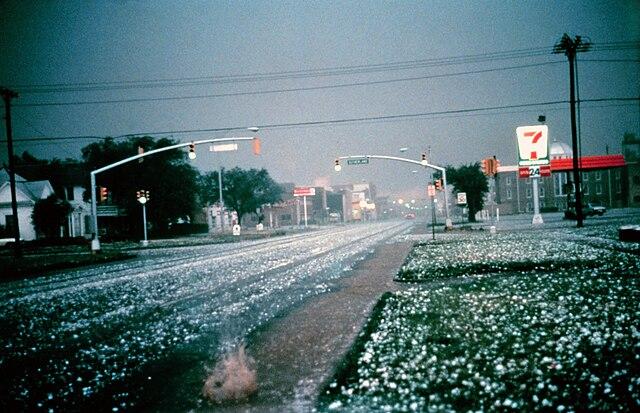 Background
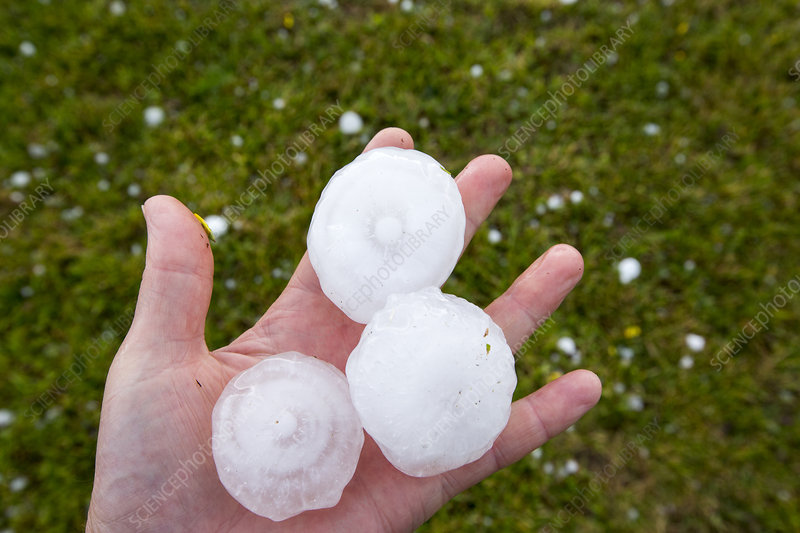 Severe hail is any hail greater than 1” in diameter after 2010. 
Sig Hail > 2” in diameter
Prior to 2010 it was 0.75”
Around 5,000 Severe hail reports on average in the us every year. 
Numerous cases of sub-severe hail
Accumulating hail also a growing area of study.
Most common over the Great Plains states
One of the most costly hazards associated with severe thunderstorms
Billion dollar hail storms becoming more frequent.
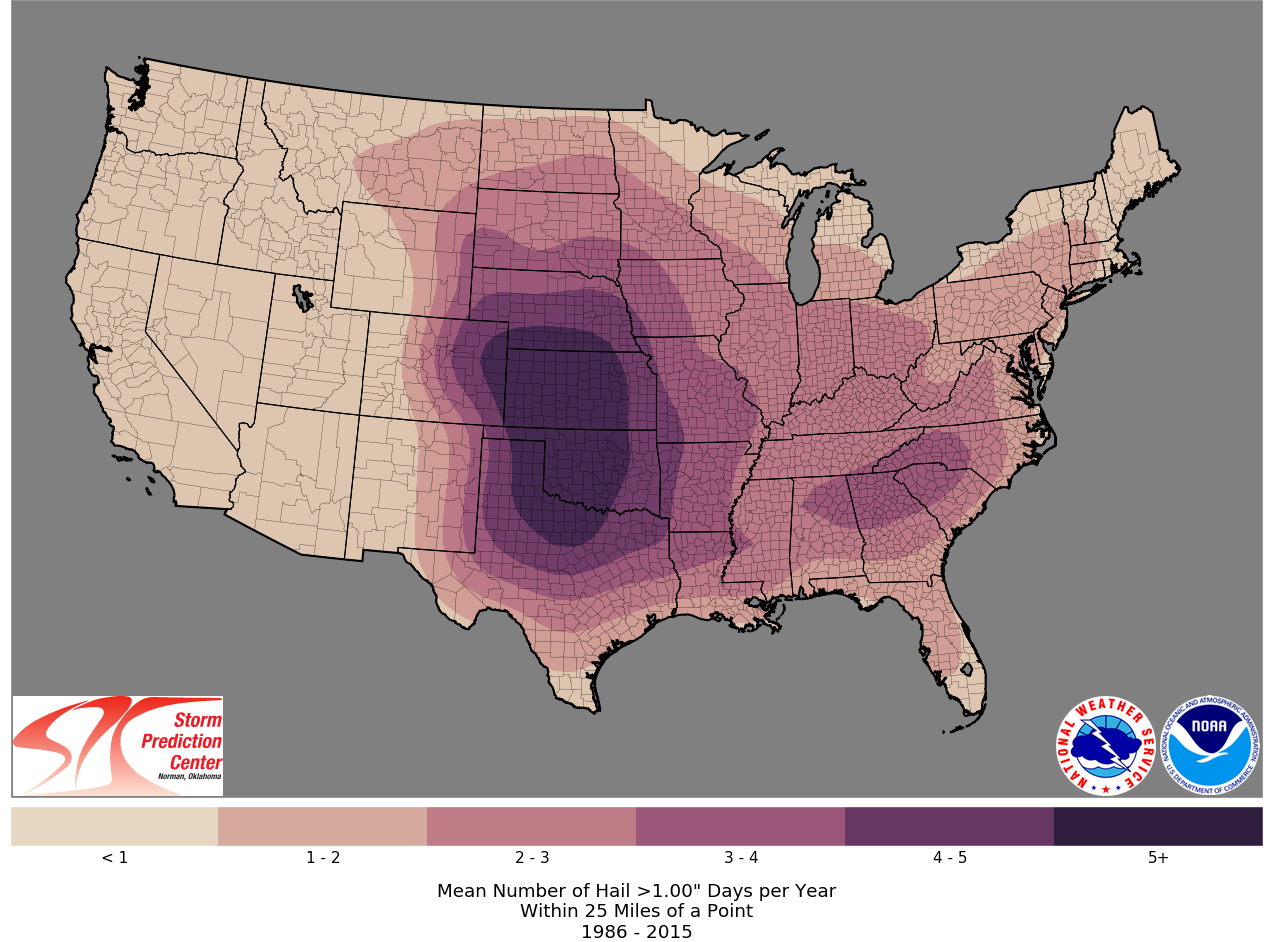 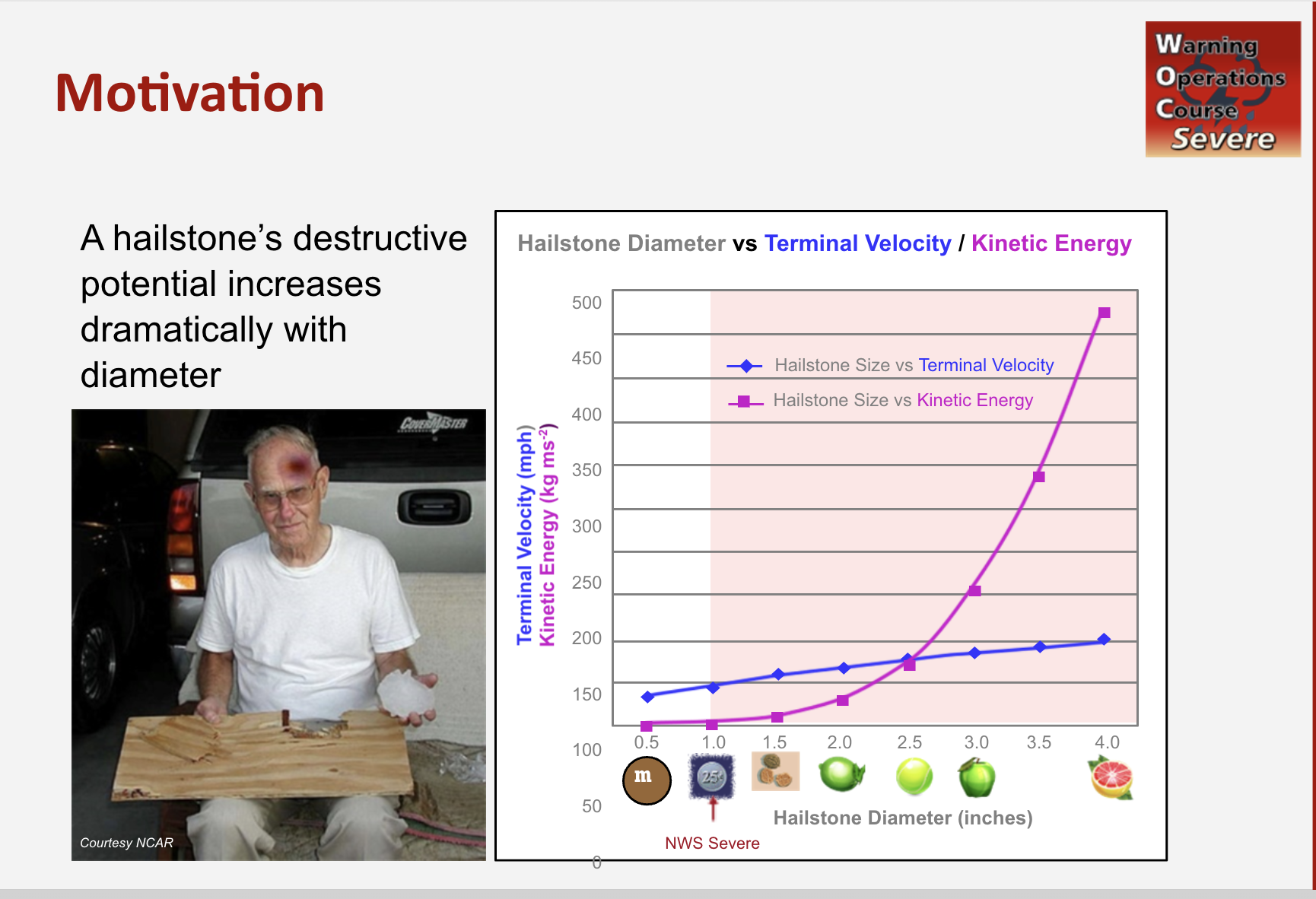 https://www.spc.noaa.gov/new/SVRclimo/climo.php?parm=allHail
https://www.spc.noaa.gov/new/SVRclimo/climo.php?parm=sigHail
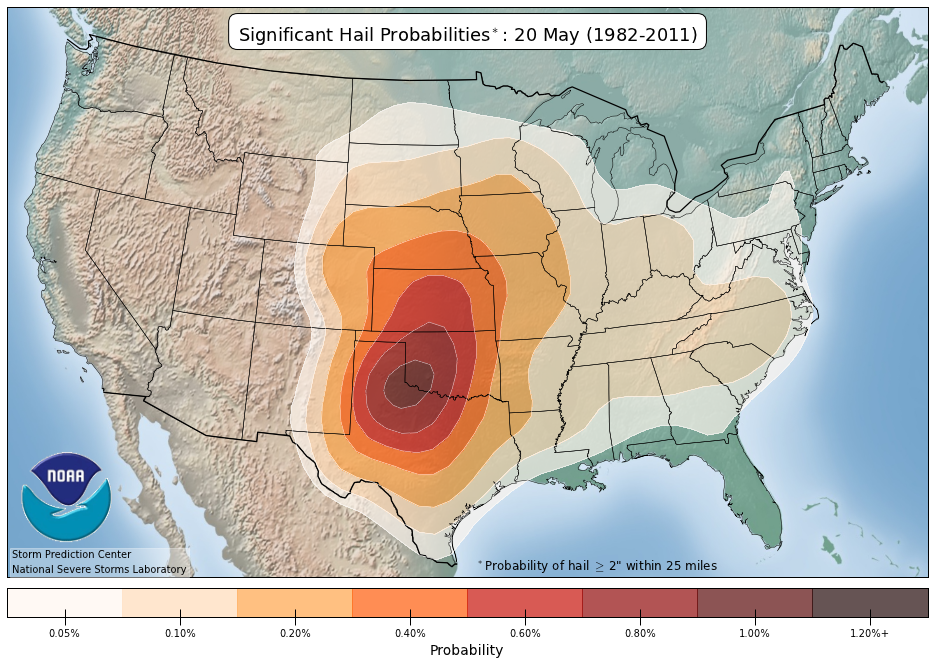 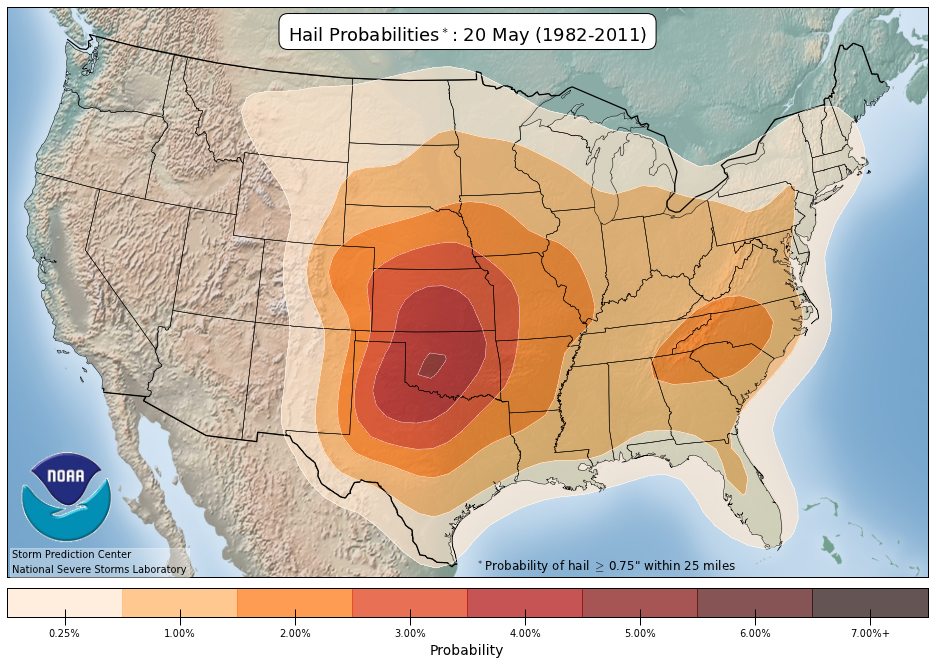 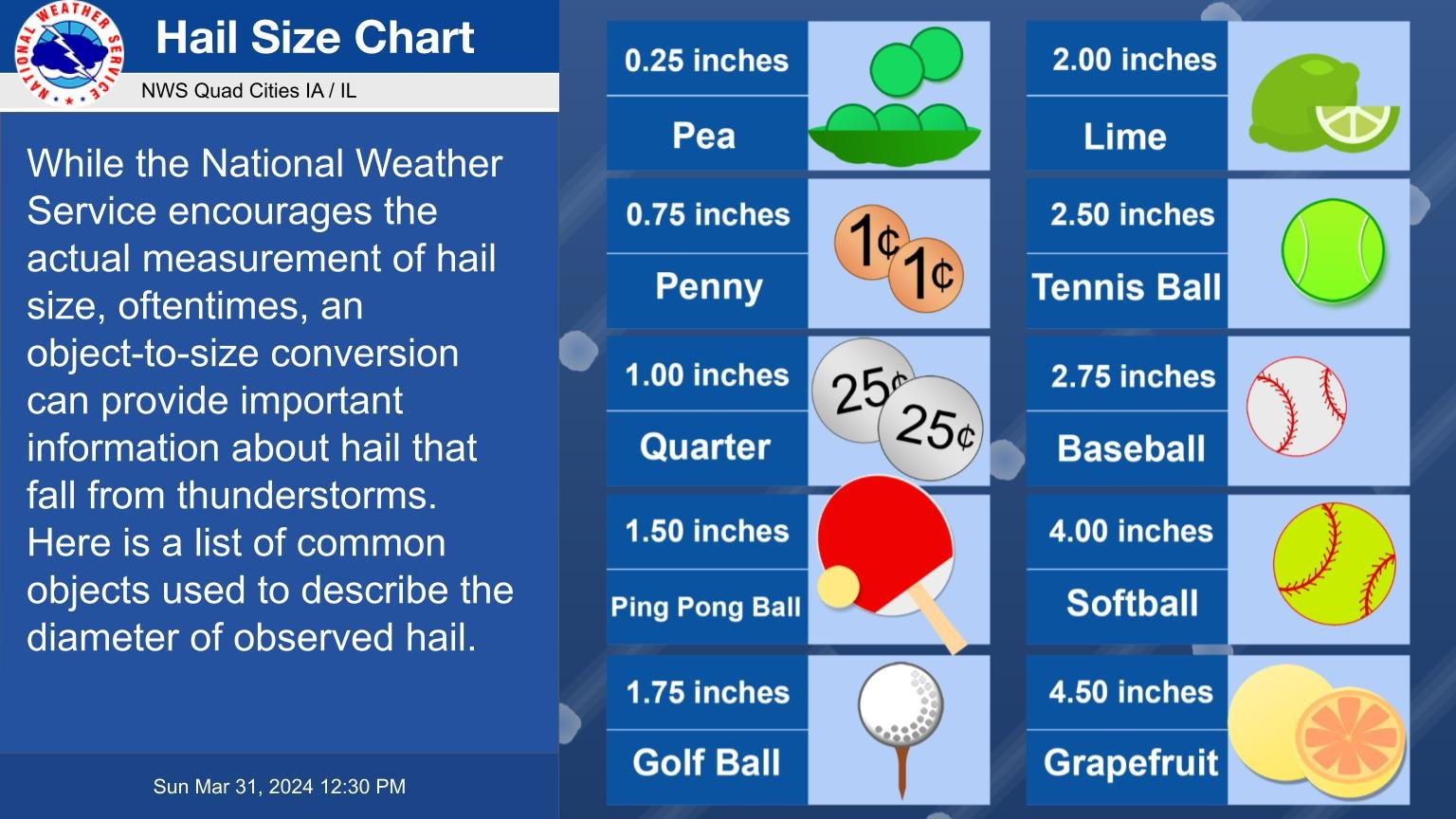 How its messed stuff up…
Size discretization of hail from coins and objects has resulted in unrealistic distributions of reported sizes.
Hail size should generally decrease in frequency (exponential) but we see a multimodal distribution.
Hail size cluster around common objects and sizes
Quarter
Golf Ball
Baseball
It’s gotten much easier to report hail
MPING
Spotter network
Twitter
but perhaps not the true size…
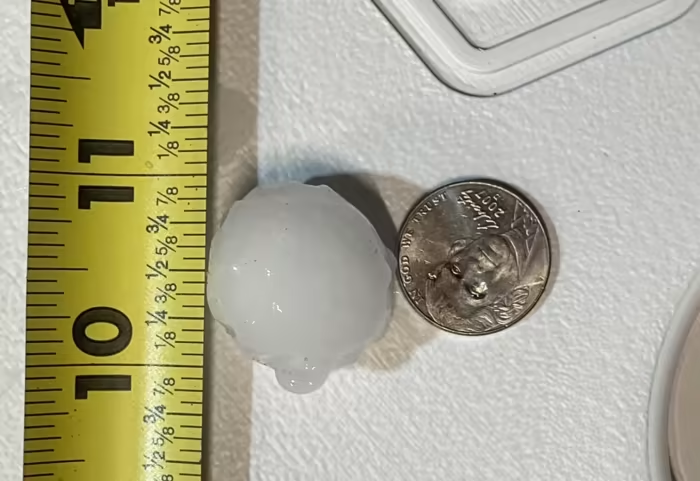 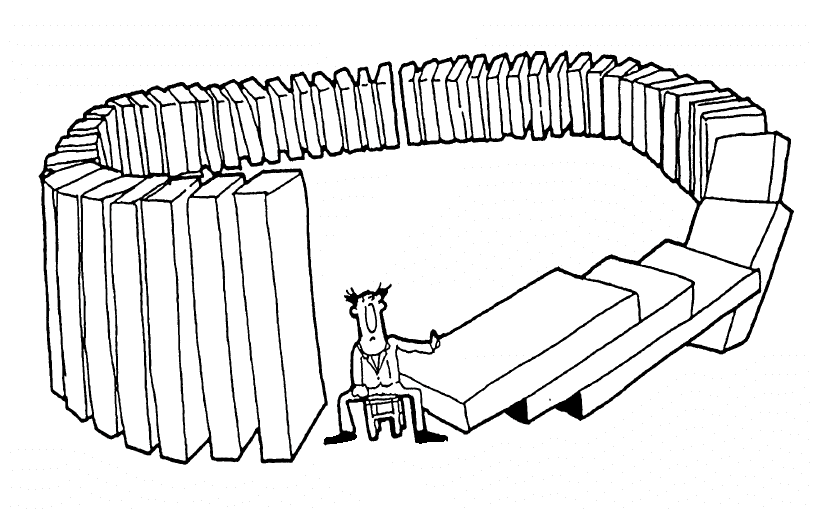 Schafer et al.,
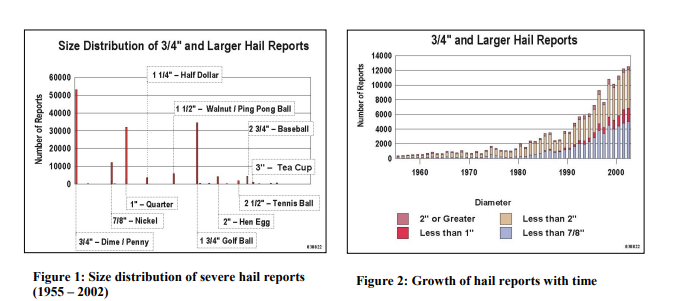 Records
Us record for diameter is from Vivian, SD july 23rd of 2010
7.9 inches (20 cm) in diameter and weighed nearly 2 lbs.

Heaviest: 1.02 kg (2.2 lb); Gopalganj District, Bangladesh, 14 April 1986.[43][44]
Largest diameter officially measured: 7.9 in (20 cm) diameter, 18.622 in (47.3 cm) circumference; Vivian, South Dakota, 23 July 2010.[45]
Largest circumference officially measured: 18.74 in (47.6 cm) circumference, 7.0 in (17.8 cm) diameter; Aurora, Nebraska, 22 June 2003.[44][46]
Greatest average hail precipitation: Kericho, Kenya experiences hailstorms, on average, 50 days annually.
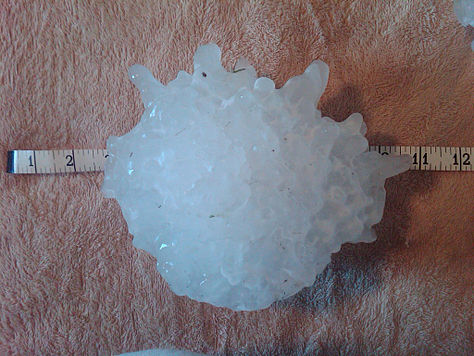 https://en.wikipedia.org/wiki/File:Record_hailstone_Vivian,_SD.jpg
Basics of Hail Formation: Ingredients
Hail requires 3 ingredients.
Hail Embryo
An ice nuclei that begins the freezing process.
A moderately strong updraft.
The updraft must be strong enough to suspend large and heavy hailstones, but not too strong to maximize residence time
and to provide a continuous flux of water vapor.
Moisture or saturation
Supercooled liquid water (SLW) is required for accretion to build large hailstones.
As stones grow their terminal velocity increases until it surpass the updraft speed.
v_t = √( (2 x M x G) / (A x C_d x ρ) )
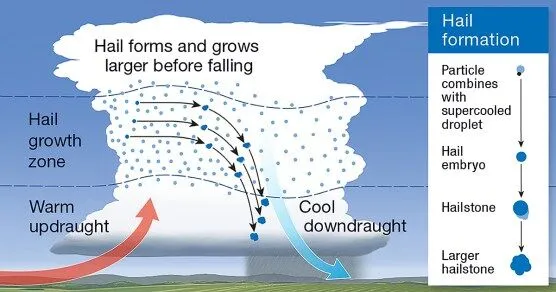 C_d=0.47 A=0.031 m2 ρ=1.3
v_t = √( (2 x M(0.87 kg) x G) / (A(3.14 x .1**2) x C_d (0.47) x ρ) ) == 35 m/s (80 mph!)
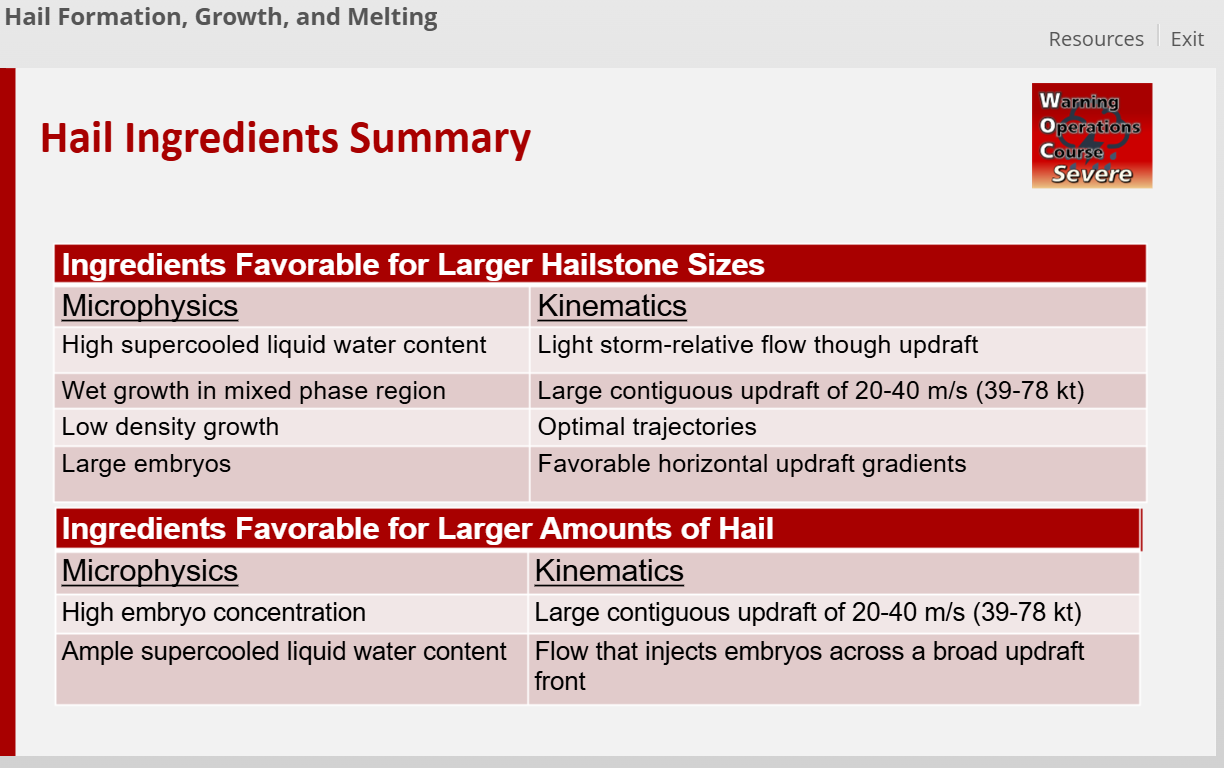 Basic ingredients for Hail and Significant Hail (Updrafts)
The largest contributors to the development of severe hail are strong convective updrafts
Best way to get strong updrafts?
Lots of ways but having more CAPE helps a lot!
Bigger CAPE (with some caveats) = stronger updrafts WMAX= √(2 x CAPE)
Wider updrafts (stronger storm relative inflow) can be stronger and longer-lived
Strong vertical shear supports stronger and longer lived updrafts
Storm organization (downdraft separation)
Stronger storm relative flow (kinetic energy)
Dynamical effects and pressure perturbations (More on this later!)
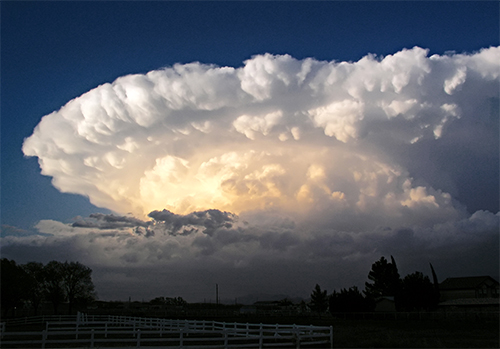 But a word of caution…
More CAPE does not always mean larger hail!
Simulations have found CAPE between 2000-2400 J/kg to be “optimal”
Giant hail is occasionally recorded with CAPE <1000 J/kg
Stronger shear can make up for this
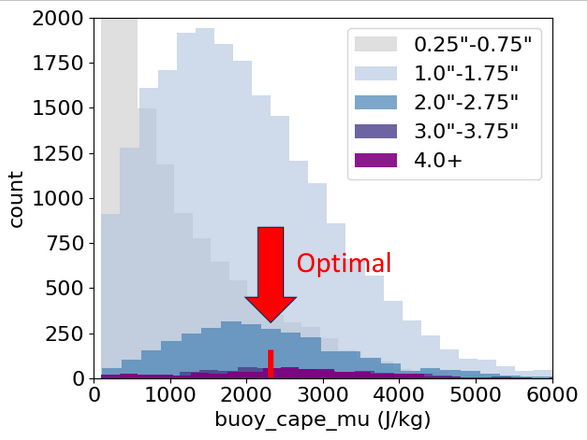 The Freezing Level and Hail
Hail potential is intrinsically related to the freezing level
Steeper lapse rates contribute to more CAPE and can support stronger updrafts.
Large hail is more likely with lower freezing levels for any CAPE
Steeper lapse rates can also mean lower freezing levels as temperature decreases more quickly with height.
Higher elevation locations are closer to the freezing layer and closer to EML source
Large to very large hail is more common in high mid-level lapse rate environments. Hence the climatology downstream of the EML source region.
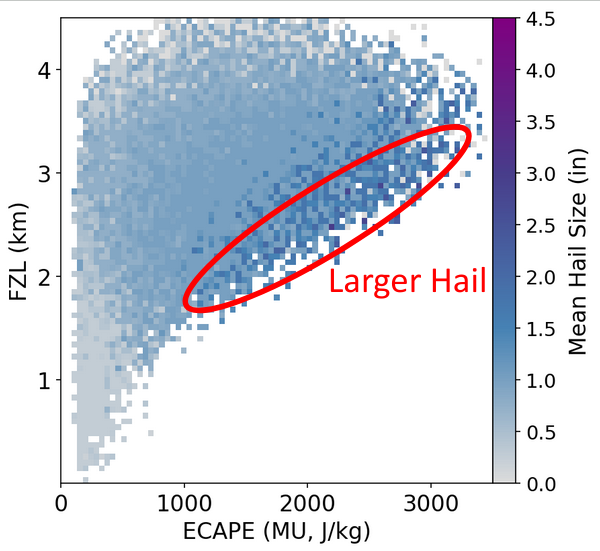 Lapse rates and Hail
Generally, we want a greater portion of CAPE above the freezing level 
Steep lapse rates help achieve this!
Steeper lapse rates contribute to more CAPE and can support stronger updrafts.
Steeper lapse rates can also mean lower freezing levels as temperature decreases more quickly with height.
Higher elevation locations are closer to the freezing layer and closer to EML source
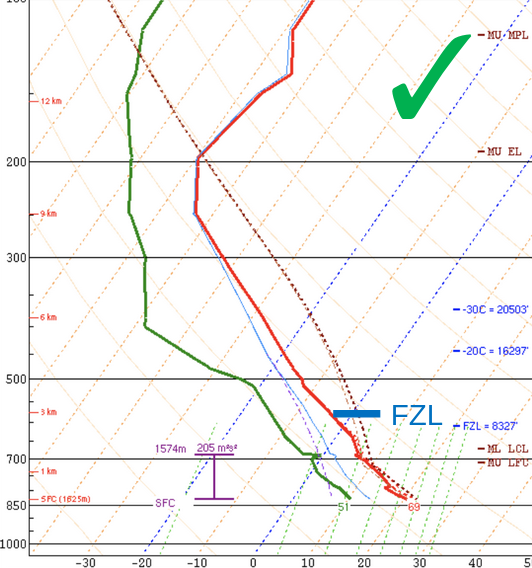 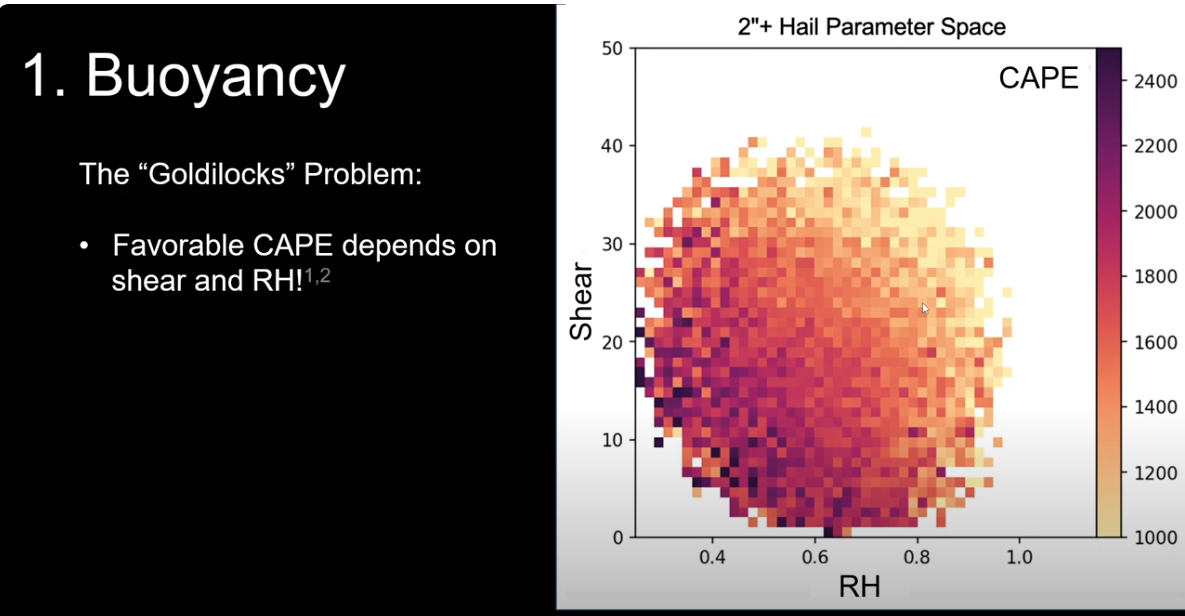 (Nixon & Allen 2023)
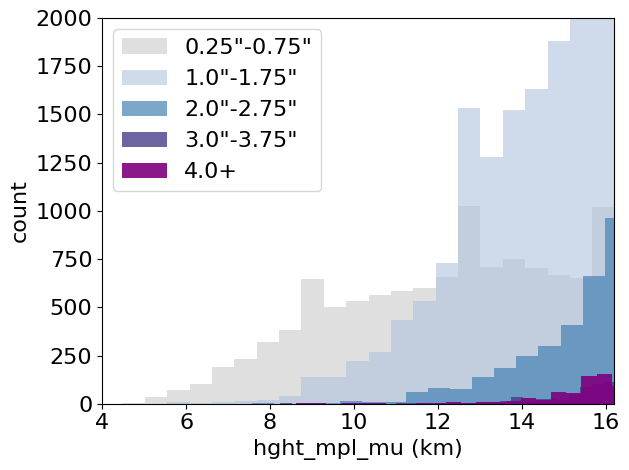 2. Storm depth
MPL is a good indicator of
the ceiling for hail size!
1″
2″
.25″
4″
(Nixon 2025)
Hail Forecasting Saturation
Hailstone formation and growth requires enough supercooled water to support accretion.
Goldilocks problem. Need enough water to support formation and growth, but not too much
Water-loading of the updraft
Too much latent heat raises the freezing level and causes more water release from rain
Too saturated also weakens lapse rates
Too little saturation in the mid-levels can weaken updrafts via dry air entrainment.
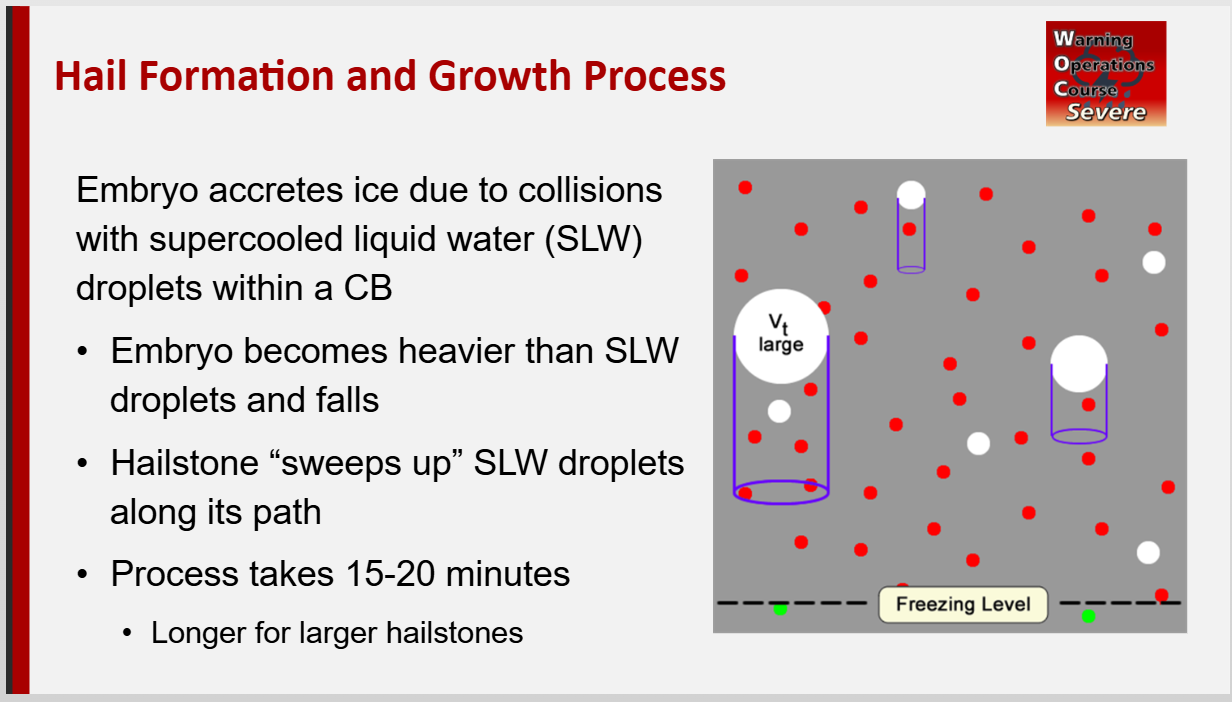 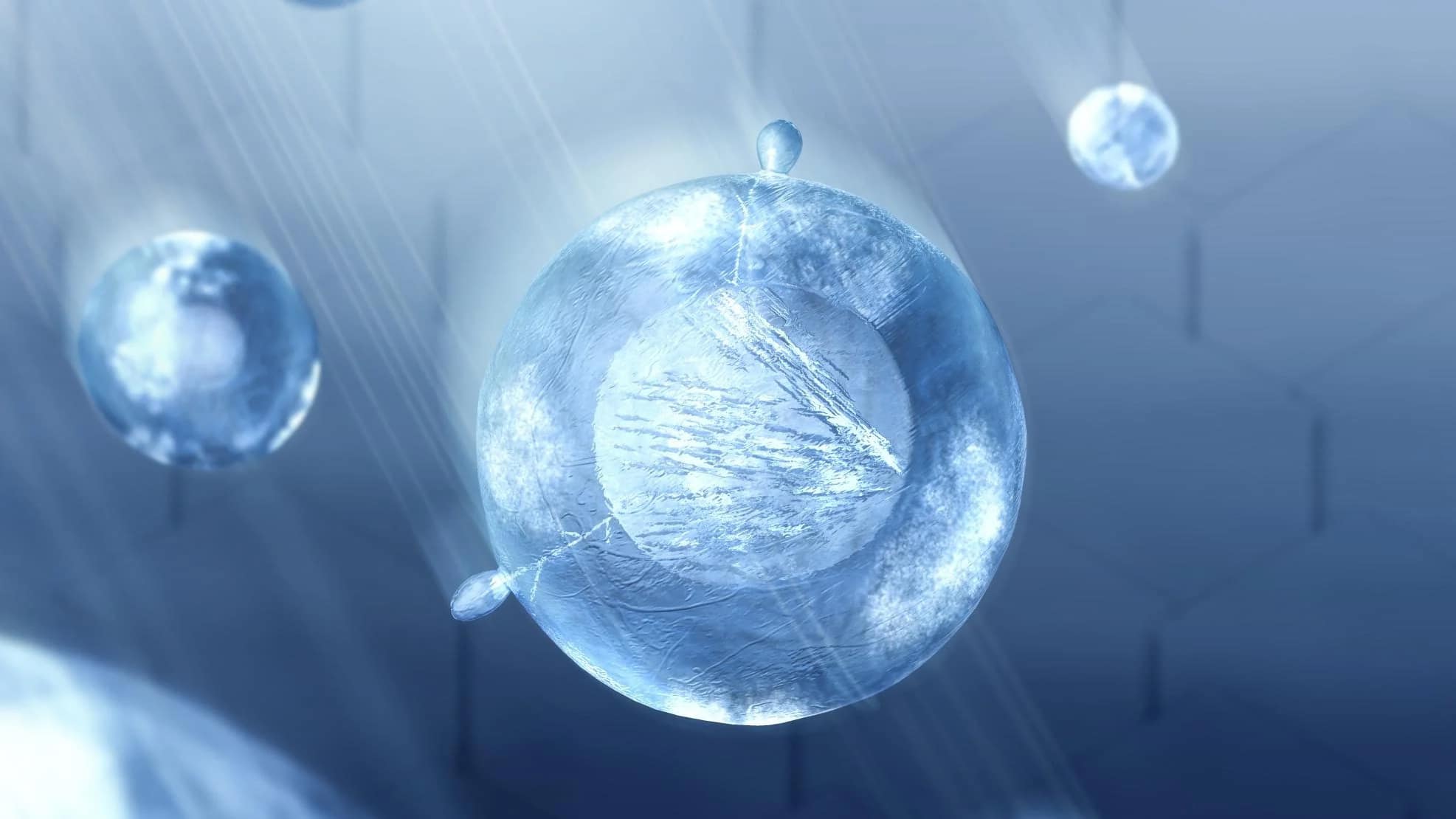 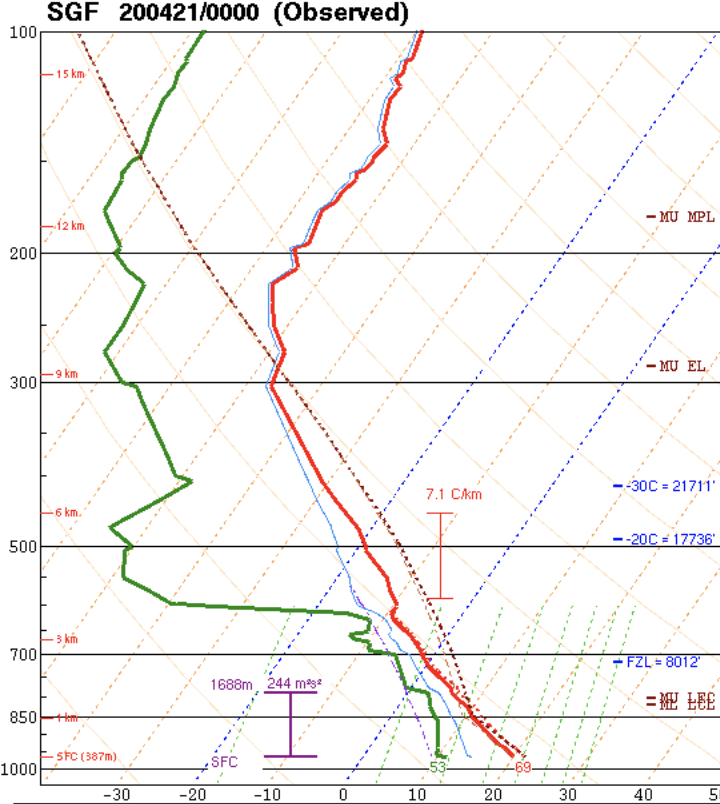 ✓
2. Temp/Humidity
Cloud microphysics:

Colder, drier clouds produce 
    smaller droplets

More droplets are lighter, and can be
    lofted higher, into colder temperatures

More droplets can go towards graupel
    and supercooled water
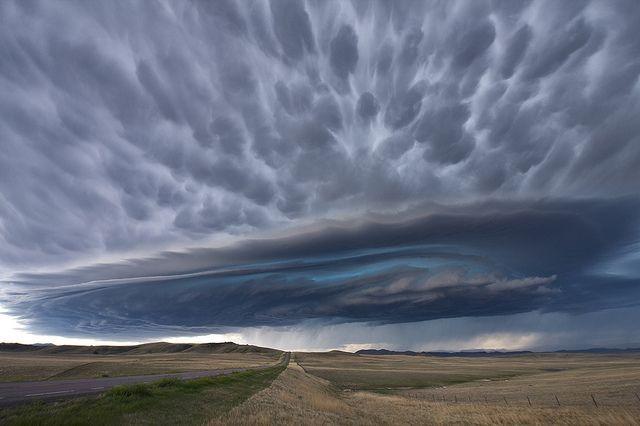 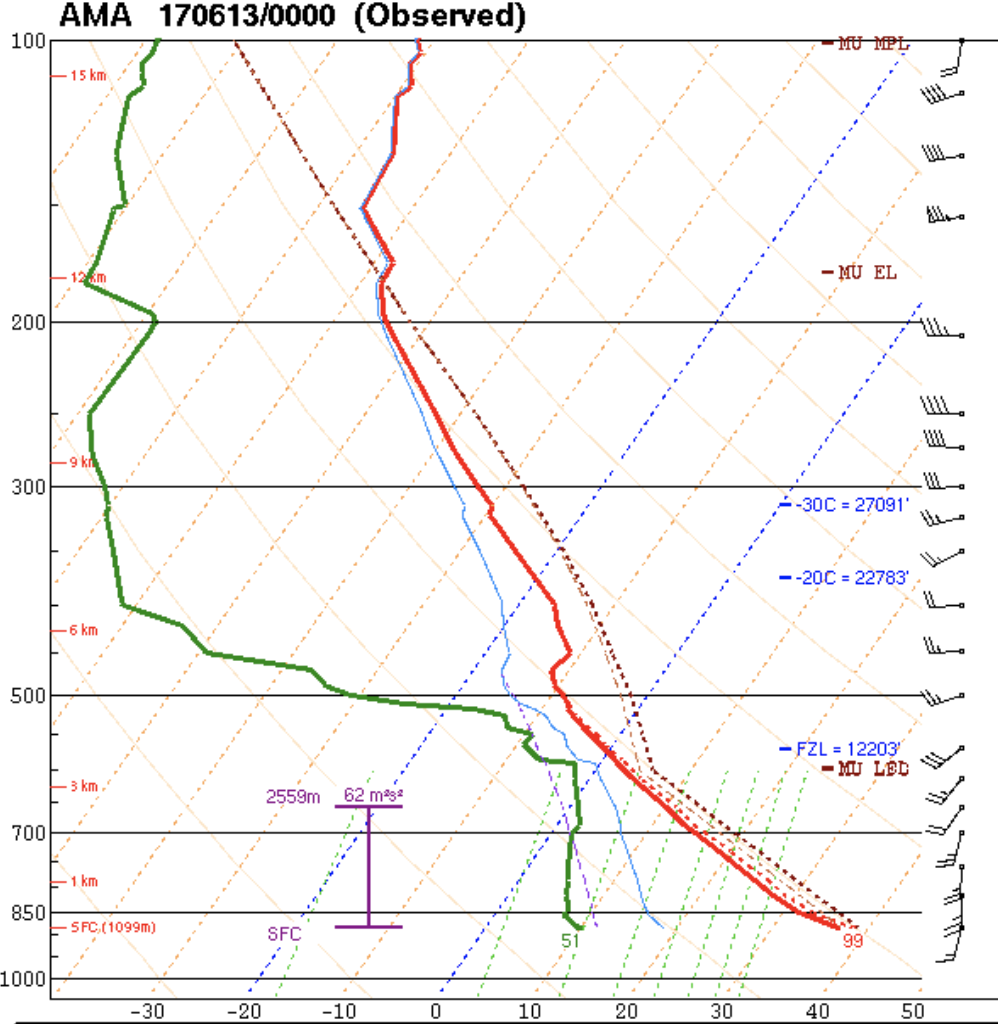 high-based
Summary:
Many ways to get efficient hailstorms:

Low freezing level

High elevation

Elevated inflow base

High cloud base
FZL
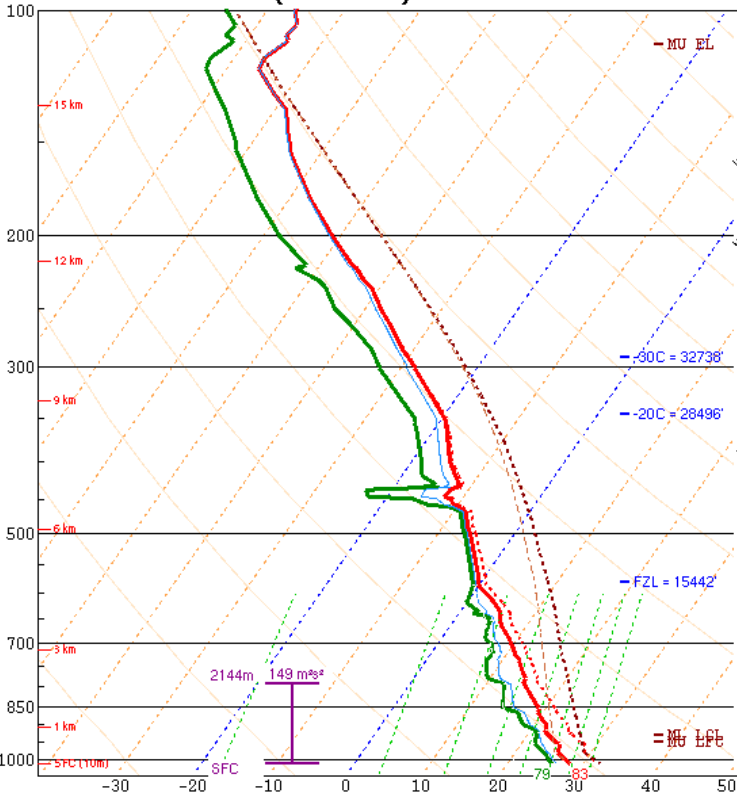 X
Summary:
Hail efficiency is poor with:

Deep, warm, moist inflow layer

High freezing level

Low elevation / tropical
FZL
Hail forecasting with Skew-Ts
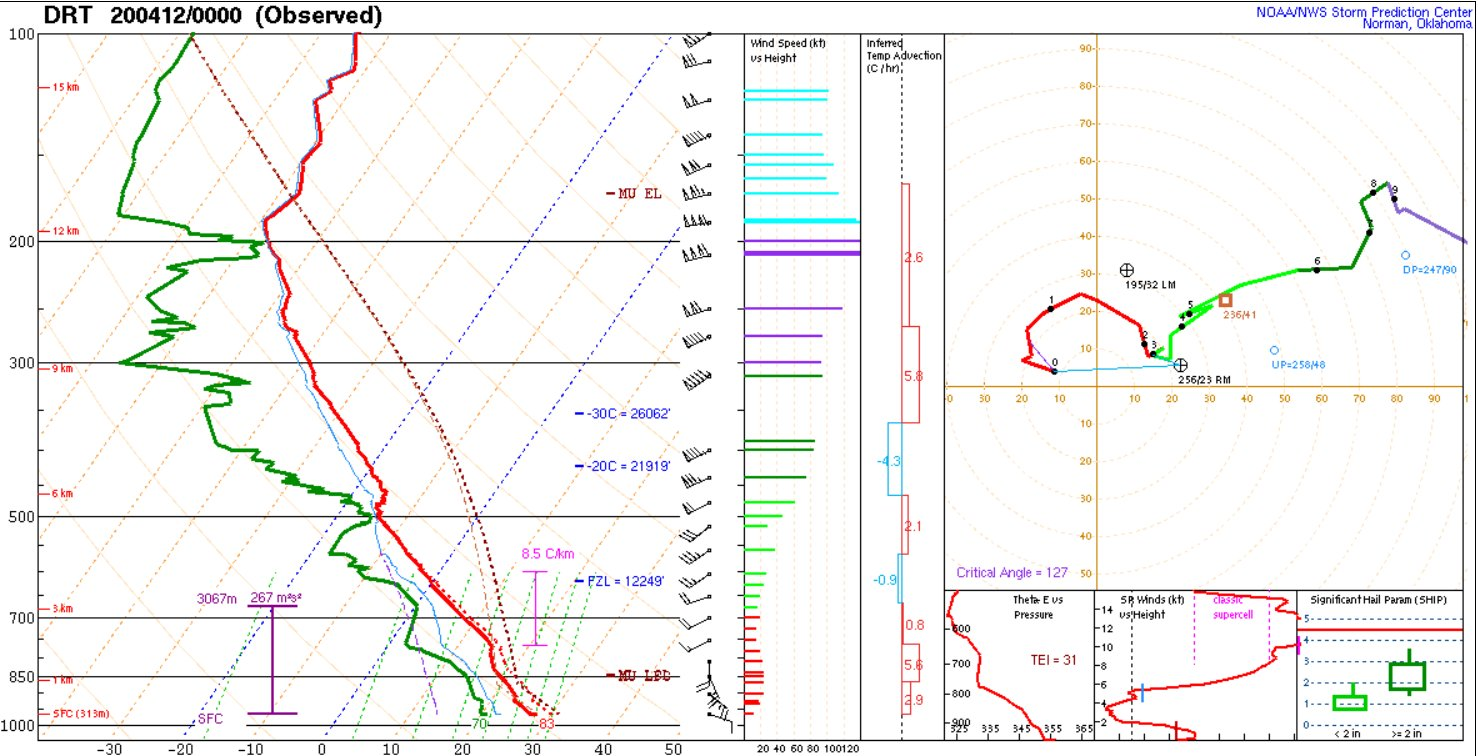 Large CAPE in the hail growth zone supports strong updrafts and residence time below freezing. (-10 to -30 C)
Steep mid-level lapse rates favorable for more cape, lower FZ Level
Low FZ Level or WBZ height also supports more time below freezing.
High Equilibrium height favors deeper updrafts.
EL HGT
HGZ
WBZ hgt
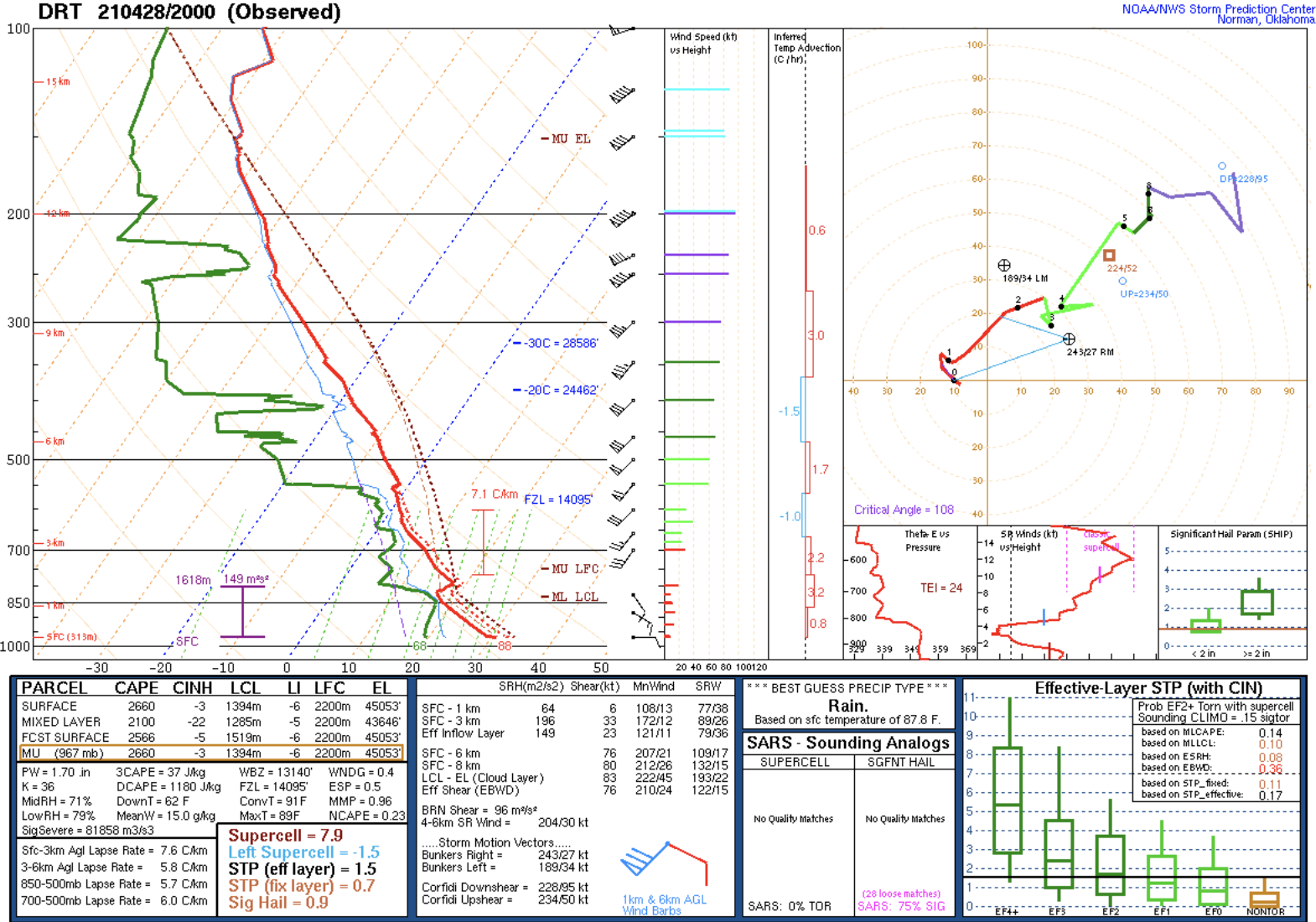 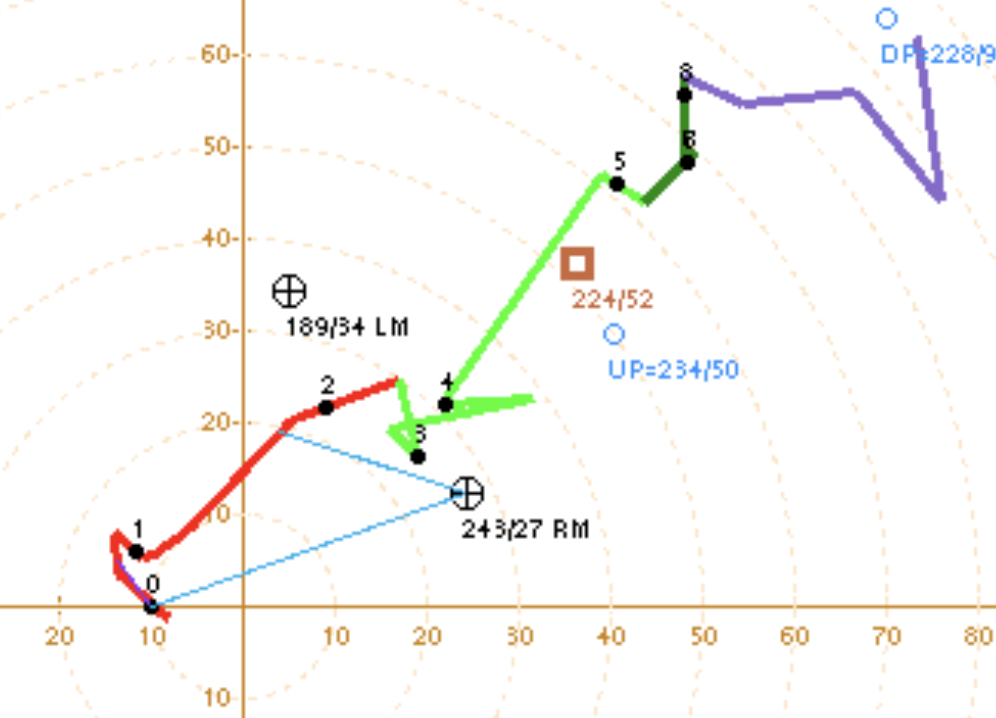 Summary:
MPL^
How to get the largest hailstones:

Moderate CAPE

Higher MPL

Stronger Eff. Shear
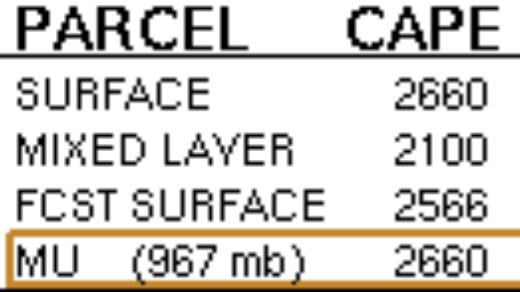 Vertical Shear
(Johnson & Sugden 2021)
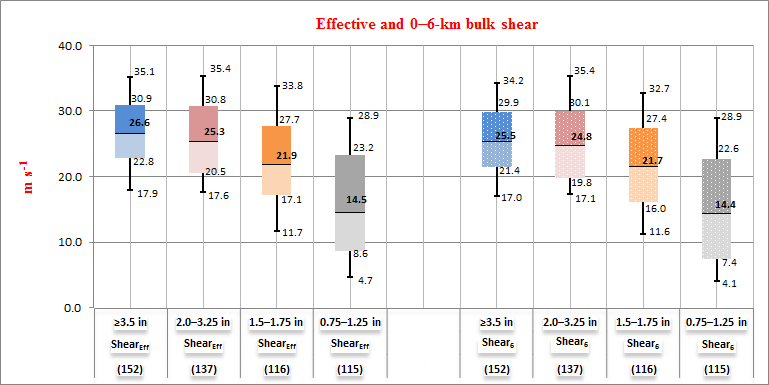 4. Wind Shear
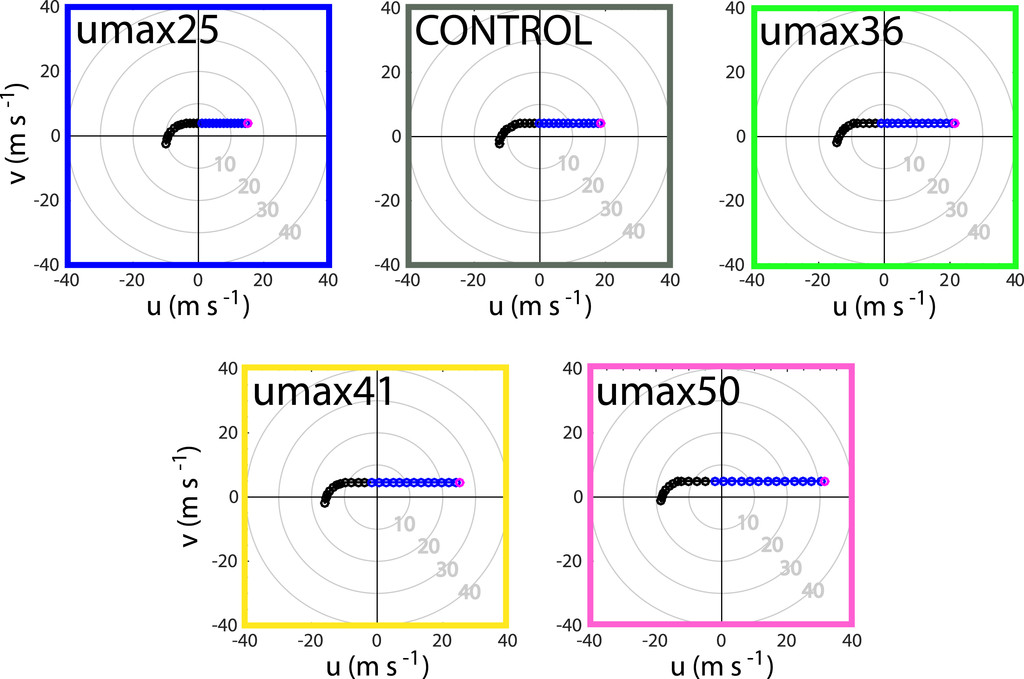 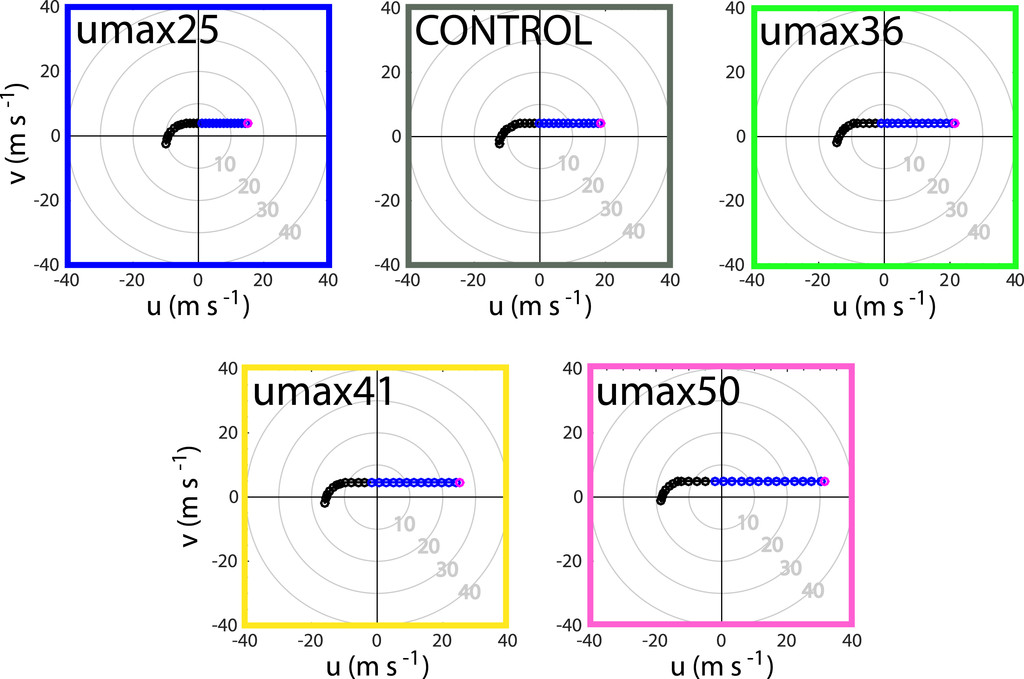 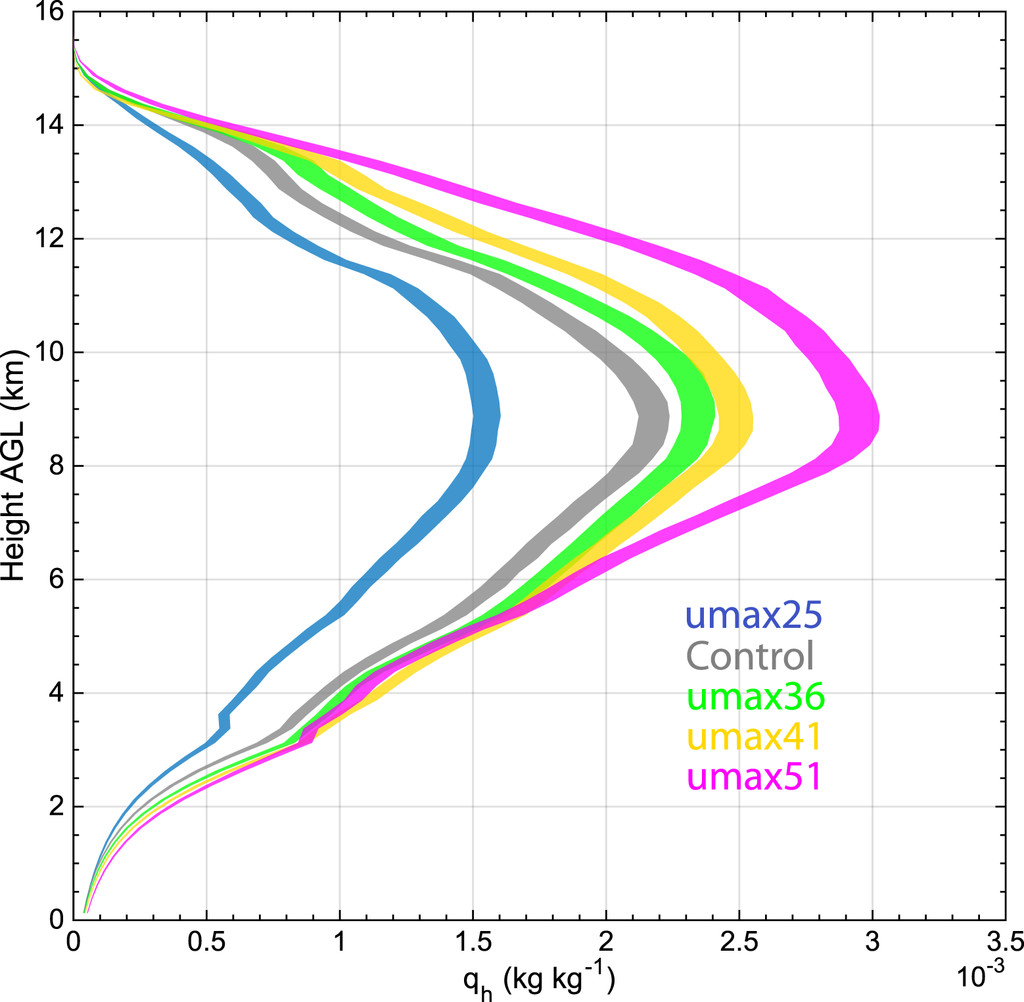 Stronger deep-layer shear can support
wider updrafts that produce more hail1,2
More hail mass
1 – Dennis & Kumjian (2017)
2 – Nixon et al. (2023)
Hail Favoring Hodographs
(Nixon & Allen 2022)
Moderate to strong mid-level shear
Upper-level flow not too strong to limit residence time.
Strong enough low-level SRW to support broad updraft and supercells.
But not too strong to displace hail embryos. 
Weaker low-level shear compared to tornadic cases but still significant overlap.
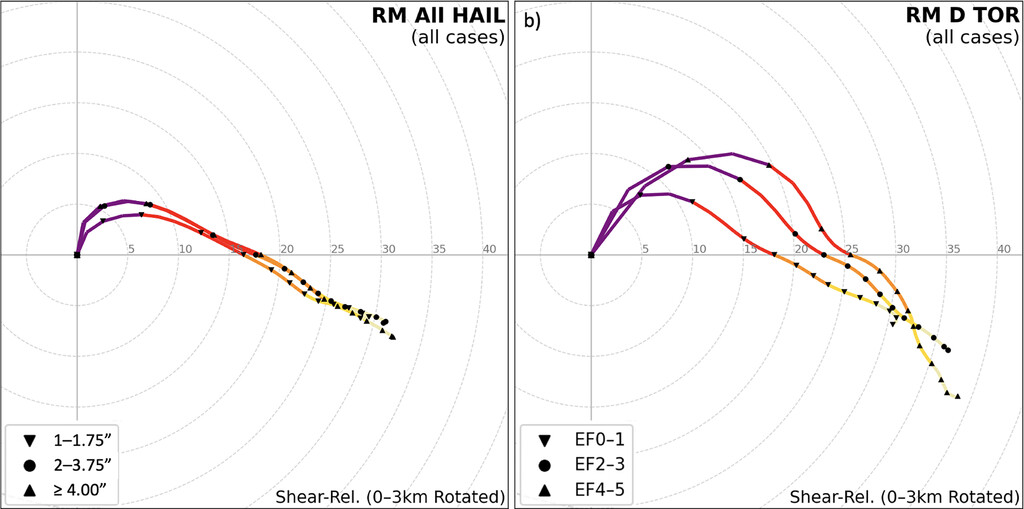 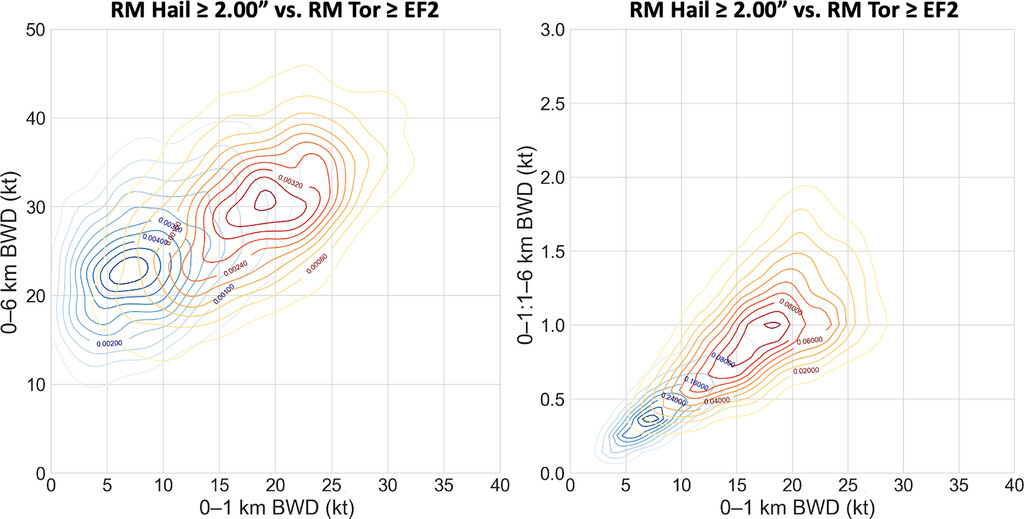 Cool stable layer at the surface
Effective straight line hodo aloft
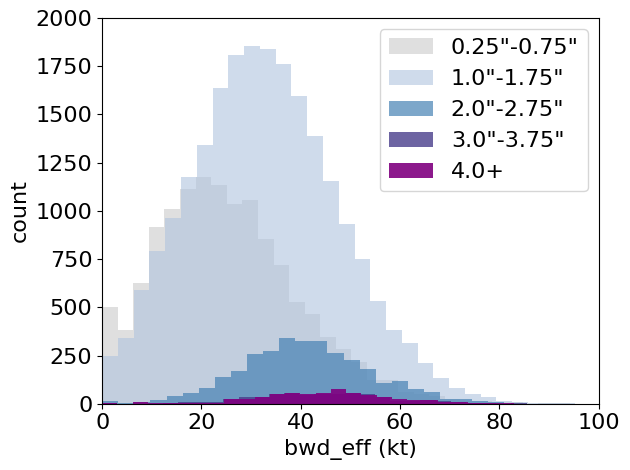 4. Wind Shear
Effective shear/SRW is most skillful,
likely because many hailstorms
are elevated1

SHIP/LHP do not take this into 
account!
1 – Nixon & Allen (2023)
Updrafts (Storm Mode)
The majority of prolific hail events are produced by supercells.
Storm mode plays a significant role. Hail more likely with discrete or cluster types. Less likely with lines.
Vertical shear strong enough to supports supercells can be a significant predictor for hail.
Storm interactions can also favor hail.
Splitting storms and left movers.
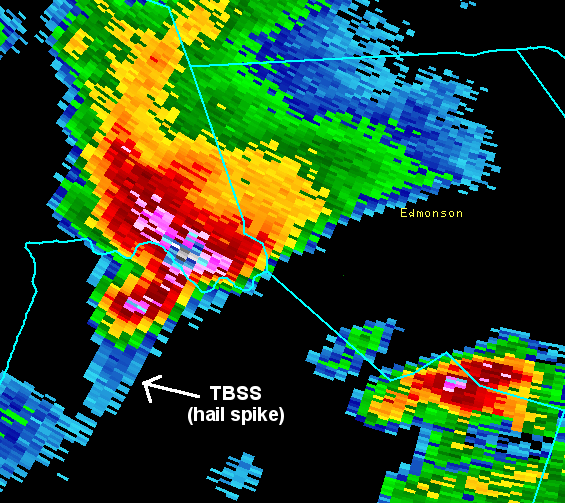 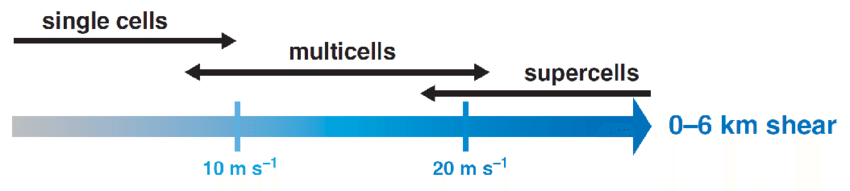 Splitting Supercells
Relatively straight hodographs that favor splitting supercells can produce large hail.
Left split storms can be dynamically suppressed by vertical shear favorable for RM.
Less favorable for tornadoes
But still strong enough updraft to produce large hail.
Splitting storms can occur near boundaries with elevated features.
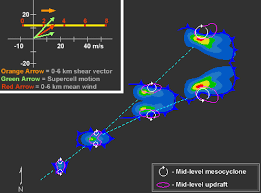 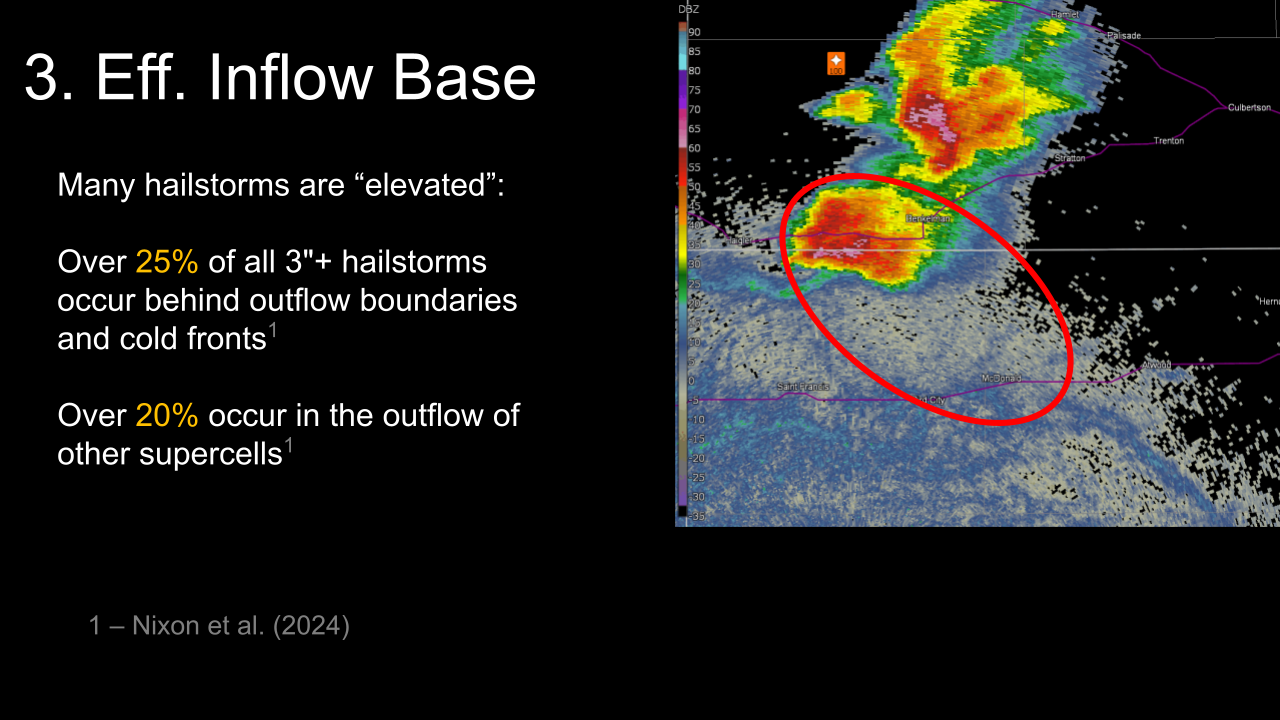 Setups Favoring Hail (Warm Front)
Elevated supercells within WAA
Elevated CAPE Strong effective shear but stable at the surface
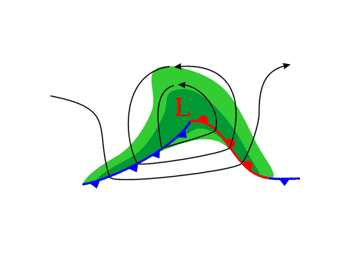 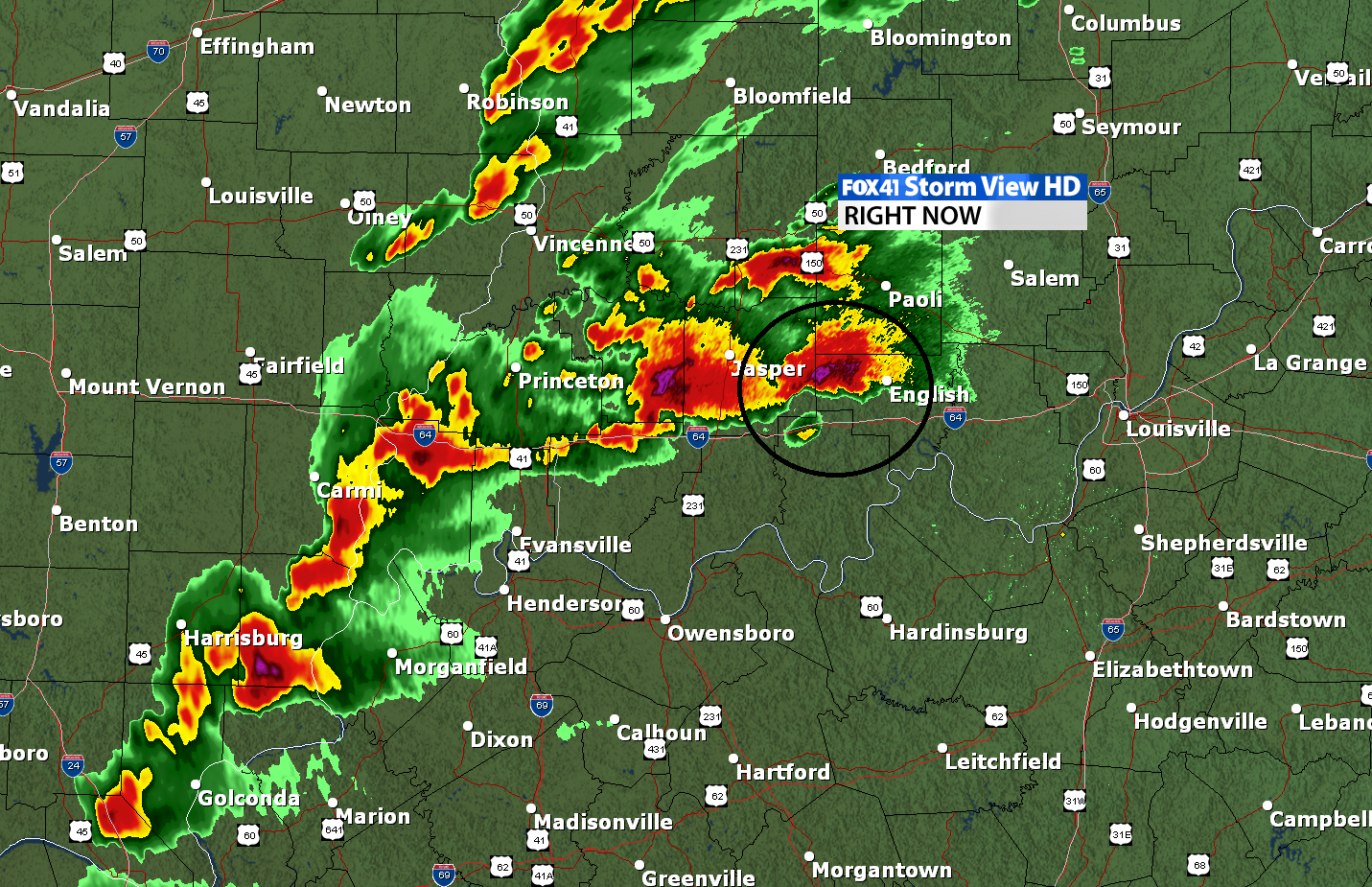 Very classic setup for large hail along and north of the WF
Setups Favoring Hail (Stationary Front/Northwest Flow)
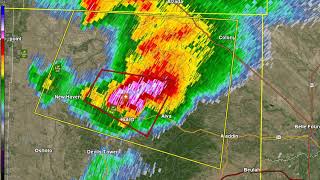 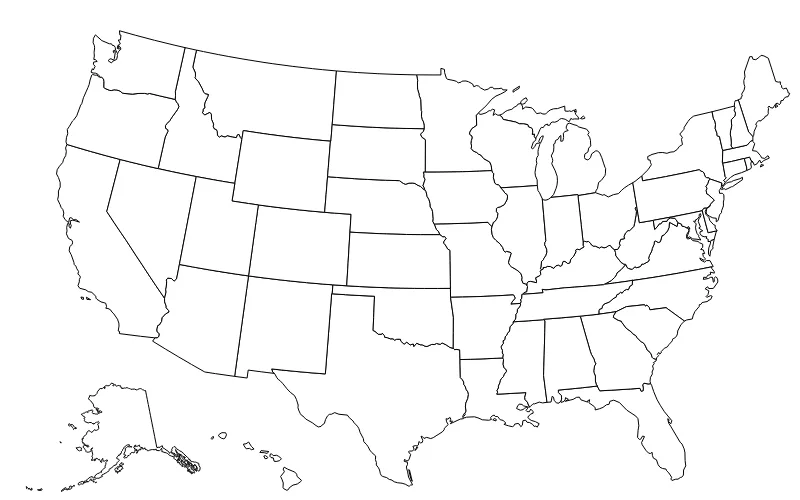 L
Common over the High Plains
Cool but unstable air to the north favors elevated storms.
Can precede sig wind events.
Setups Favoring Hail (Dryline/Warm sector)
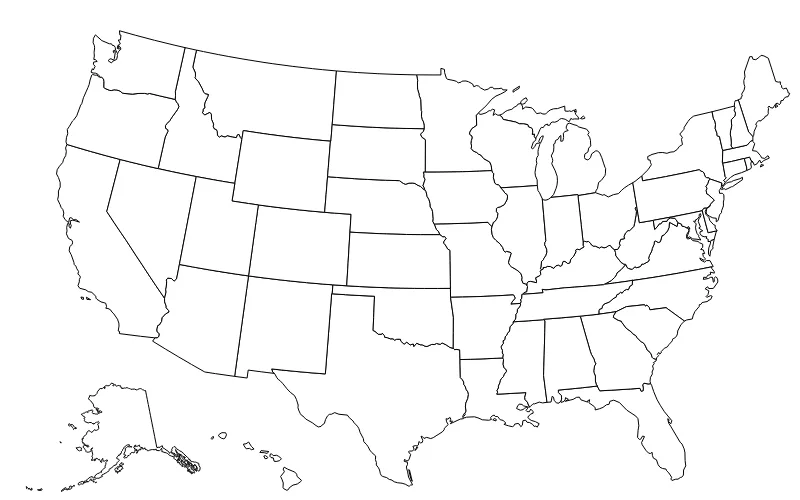 Initial splitting supercells off the dryline and north into outflow or upslope behind the low.
Hail very common with the initial development stages of supercells off the dryline
Possible even into cooler air or wrap around upslope into the high plains. 
Warmer temperatures farther south force higher-based storms
Hail threat still possible farther east with strong supercells.
L
Outflow
Weaker low-level shear but large CAPE and mid-level shear high-based supercells
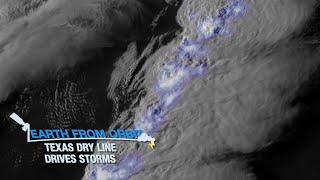 Hail Parameters
If if 0-6 km BWD < 14 m s -1 or MUCAPE < 400 J kg-1, LHP = 0. If both the shear and MUCAPE are >= to the above conditions (a loose supercell check):
LHP = (TERM A * TERM B) + 5
TERM A = (((MUCAPE-2000)/1000) + ((3200-THKHGZ)/500) + ((LR75-6.5)/2)) where THKHGZ is the depth of the hail growth zone (the -10 to -30 C layer), and LR75 is the 700-500 mb temperature lapse rate.
TERM B = (((ShearEL-25)/5) + ((GRWdirEL+5)/20) + ((SRWdirMID-80)/10)) where ShearEL is the magnitude of the vector wind difference between the surface wind and the mean wind in the 1.5 km layer immediately below the EL height for the MU parcel, GRWdirEL is the directional difference between the ground-relative mean wind in the 1.5 km layer below the EL and the mean wind in the 3-6 km layer AGL, and SRWdirMID is the directional difference betweem the mean storm-relative winds in the 3-6 km and 0-1 km layers.
Large Hail Parameter
A multiple ingredient, composite index that includes three thermodynamic components [MUCAPE, 700-500 mb lapse rates, the depth of the hail growth zone (-10 to -30 C)], as well as three vertical shear components [surface to EL bulk shear, the direction difference between the ground-relative winds at the EL and in the 3-6 km layer, and the direction difference between the storm-relative winds in the 3-6 km and 0-1 km layers].
STP for hail
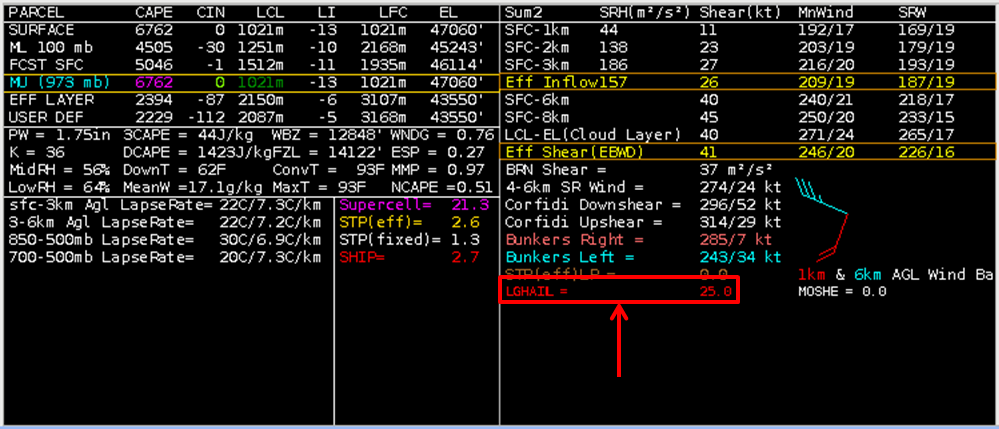 Hail Parameters
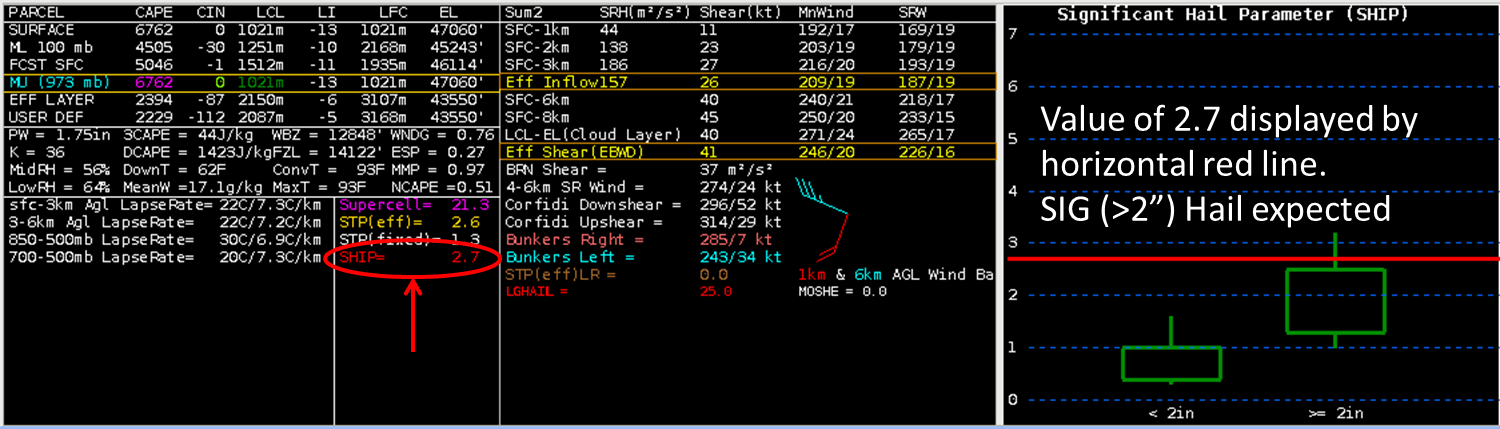 Significant Hail Parameter
The Sig. Hail Parameter (SHIP) was developed using a large database of surface-modified, observed severe hail proximity soundings. It is based on 5 parameters, and is meant to delineate between SIG (>=2" diameter) and NON-SIG (<2" diameter) hail environments.
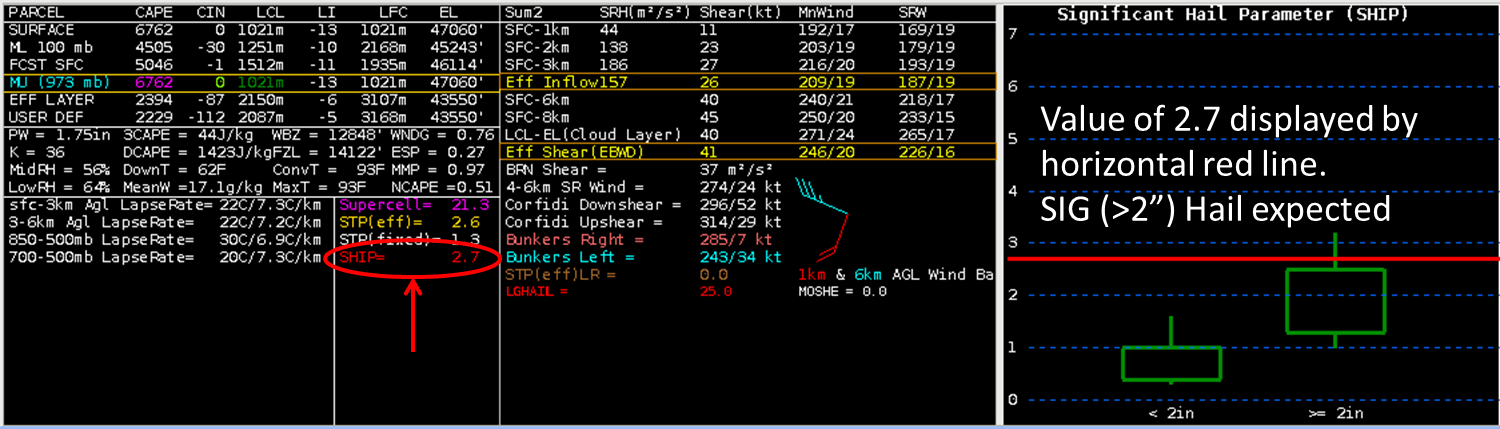 SHIP = [(MUCAPE j/kg) * (Mixing Ratio of MU PARCEL g/kg) * (700-500mb LAPSE RATE c/km) * (-500mb TEMP C) * (0-6km Shear m/s) ] / 42,000,000
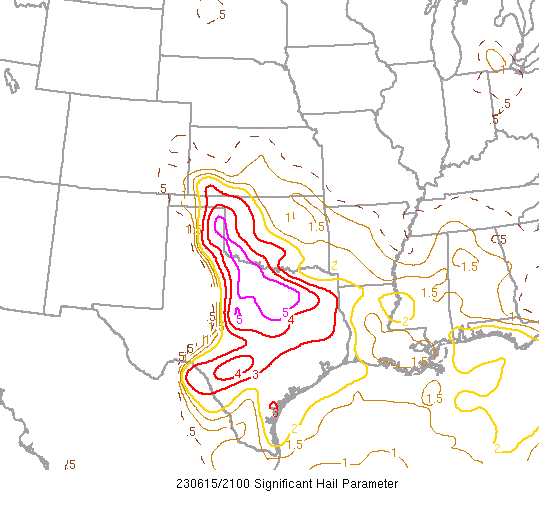 Hail Parameters
SARS Hail Size
The SARS method returns a maximum expected hail report by matching existing environmental conditions to historic severe hail cases. These forecast maximum sizes are conditional on severe hail of any size occurring.
This graphic shows the "best guess" maximum hail report.

Hailcast is a 1D model developed by SPC forecaster ryan Jewel to estimate the maximum hail size based on a supplied model or observed sounding.
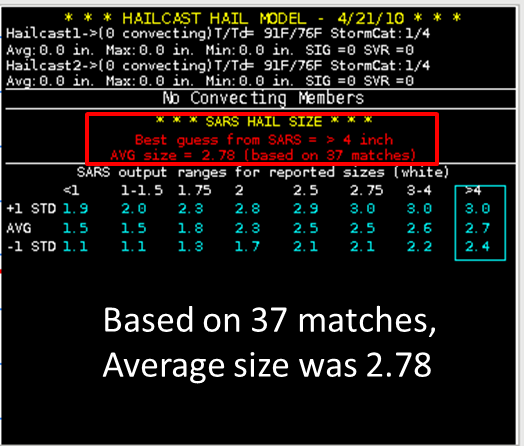 Hail Parameters
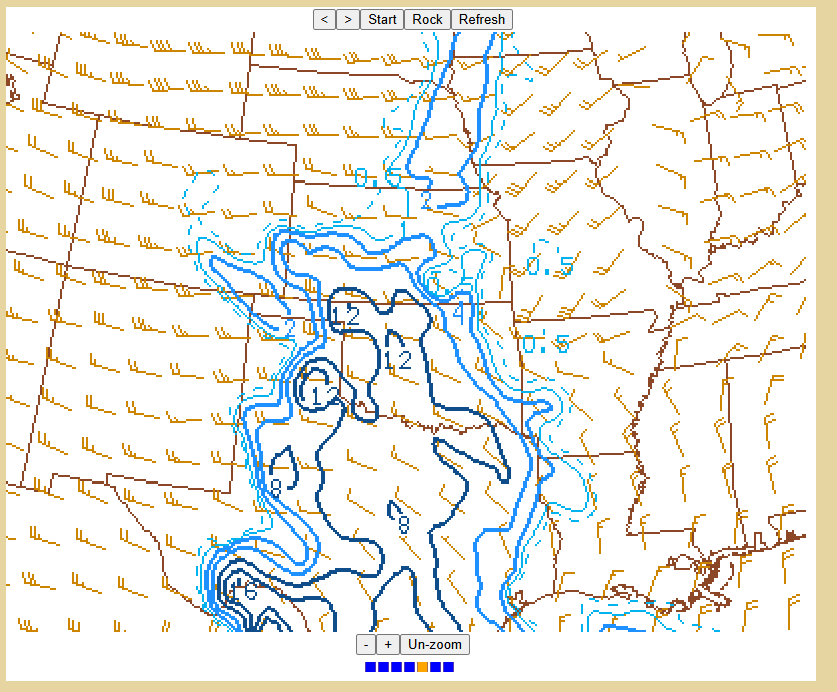 Supercell Composite Parameter
A multiple ingredient, composite index that includes effective storm-relative helicity (ESRH, based on Bunkers right supercell motion), most unstable parcel CAPE (muCAPE) and convective inhibition (muCIN), and effective bulk wind difference (EBWD). Each ingredient is normalized to supercell "threshold" values, and larger values of SCP denote greater "overlap" in the three supercell ingredients. Only positive values of SCP are displayed, which correspond to environments favoring right-moving (cyclonic) supercells.
SCP = (muCAPE / 1000 J kg-1) * (ESRH / 50 m2 s-2) * (EBWD / 20 m s-1) * (-40 J kg-1 / muCIN)
EBWD is divided by 20 m s-1 in the range of 10-20 m s-1. EBWD less than 10 m s-1is set to zero, and EBWD greater than 20 m s-1 is set to one. The muCIN term is based on work by Gropp and Davenport (2018), and it is set to 1.0 when muCIN is greater than -40 kg-1.
Not a direct hail forecast but can be useful.
Hail Forecasting Cheat Sheet
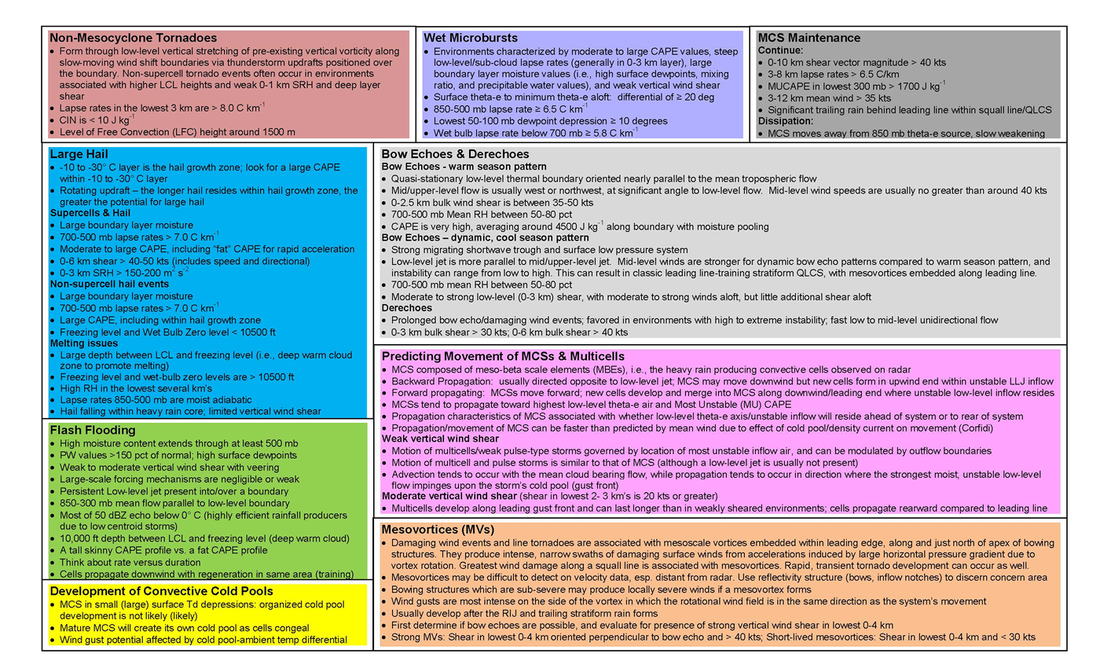 April 28 2021 Norman Hail Storm
Swath of 2-2.75 inch hail through Norman. Including my house…
Millions in damage thousands of cars dented.
Not overly well forecast
Audible hail roar!
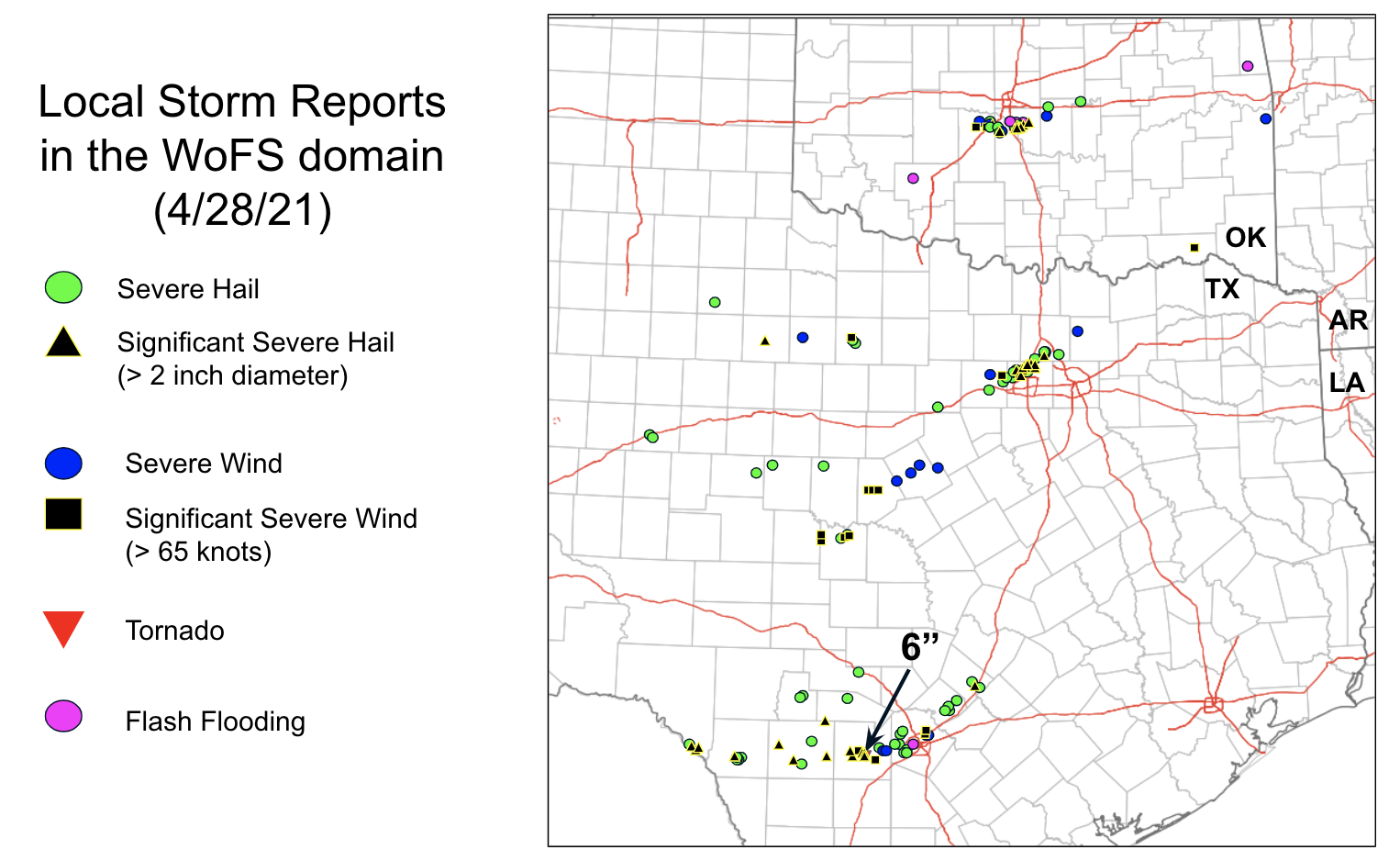 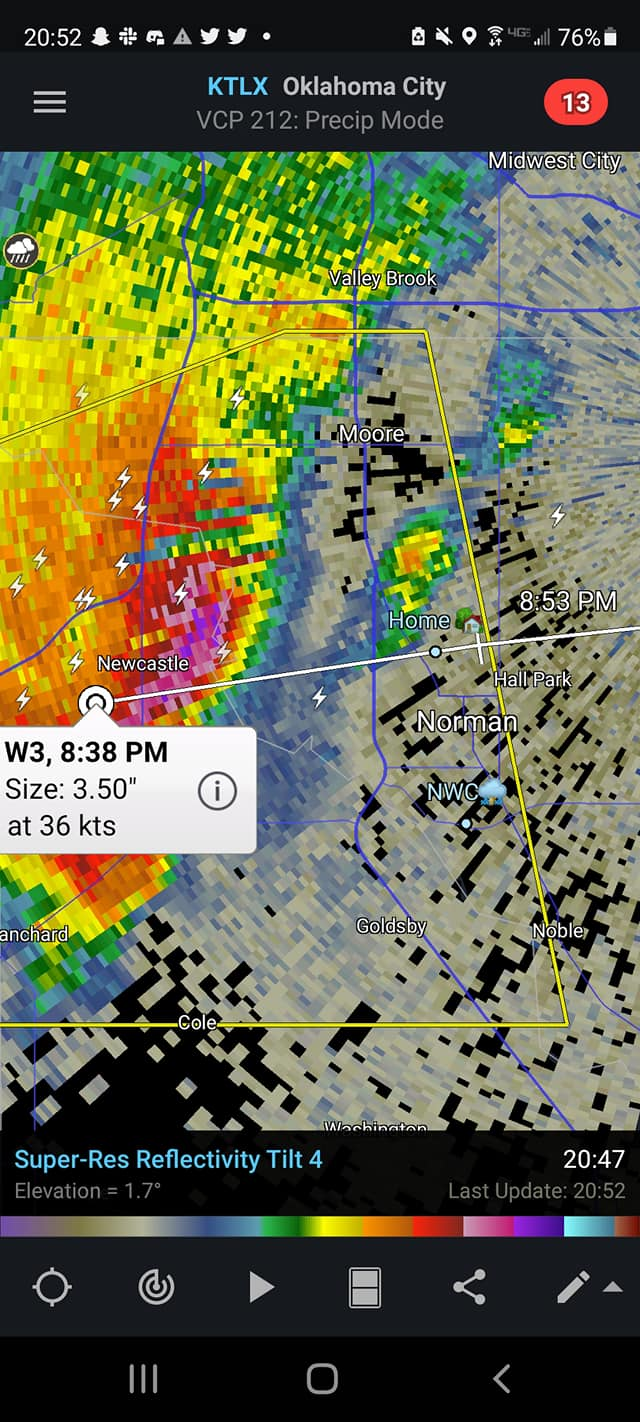 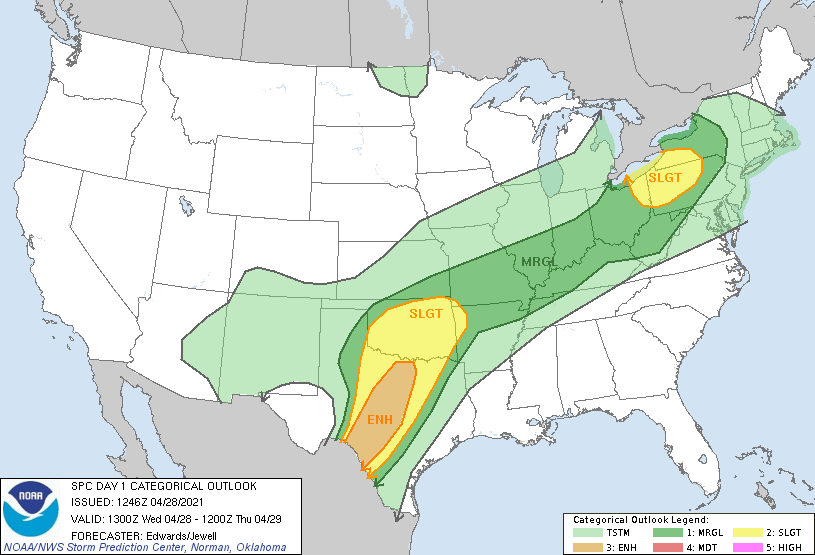 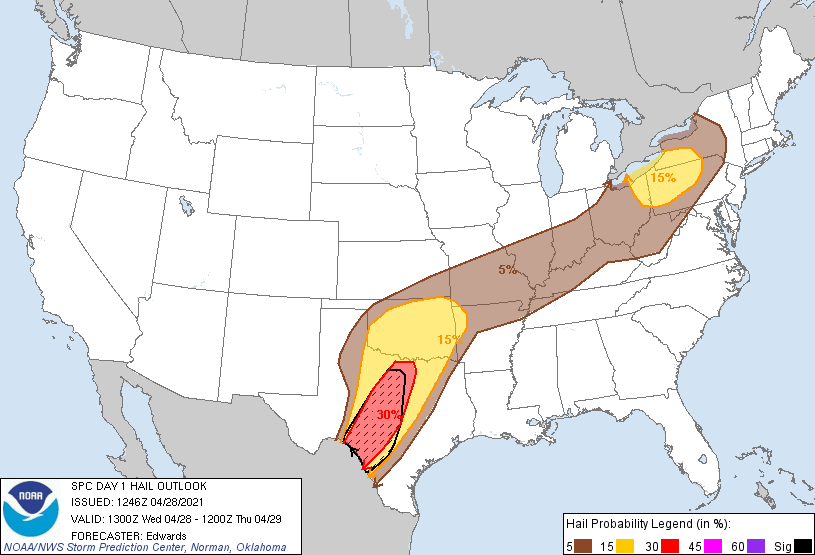 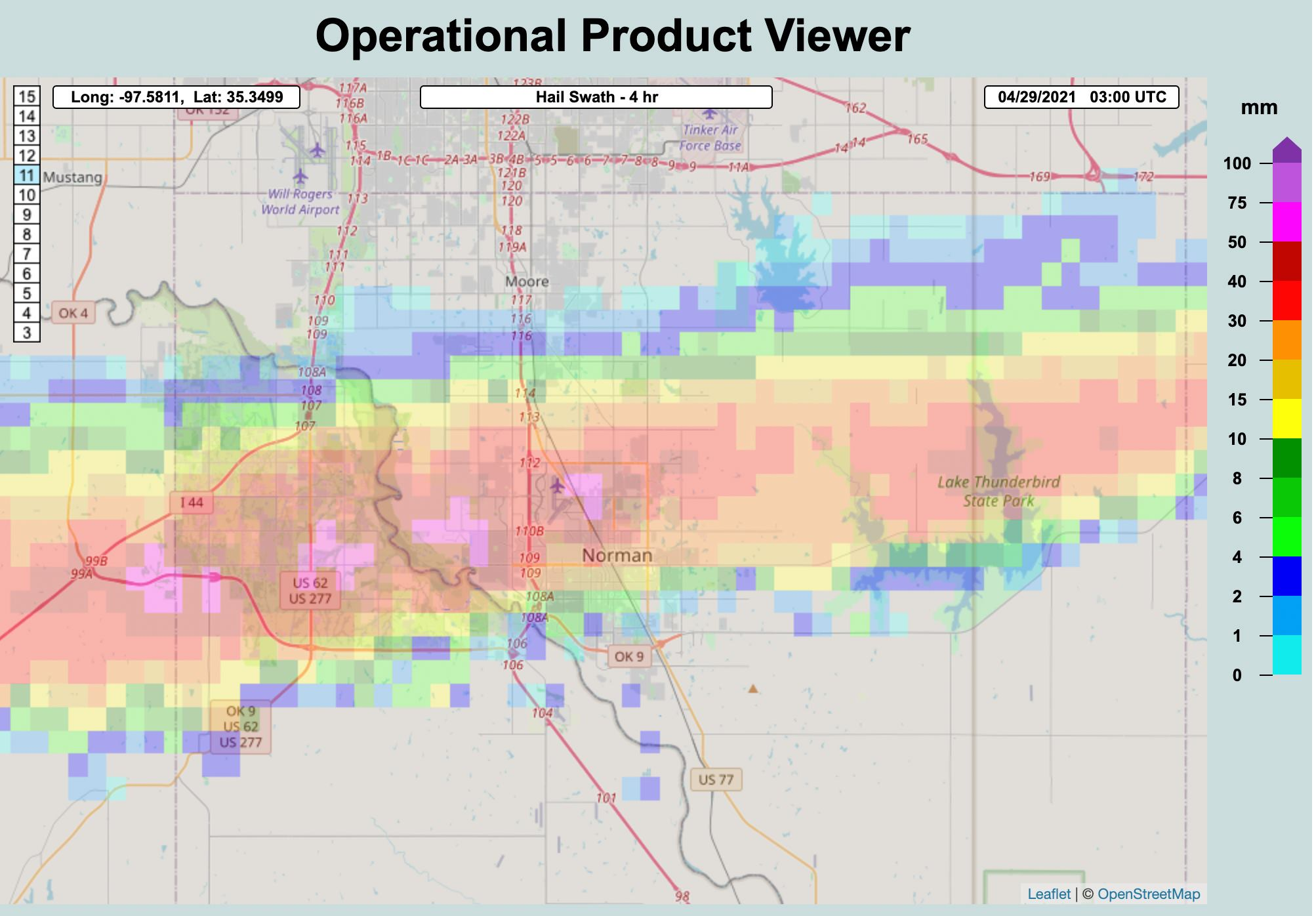 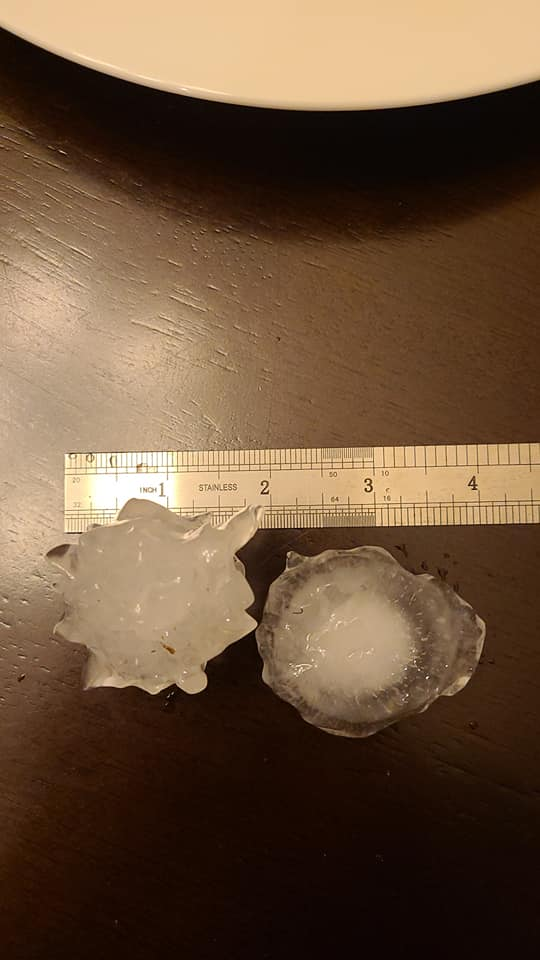 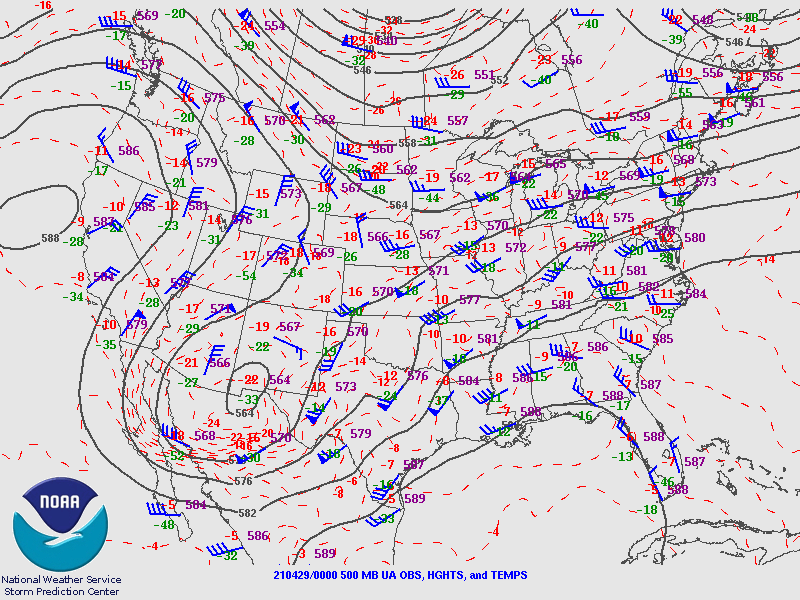 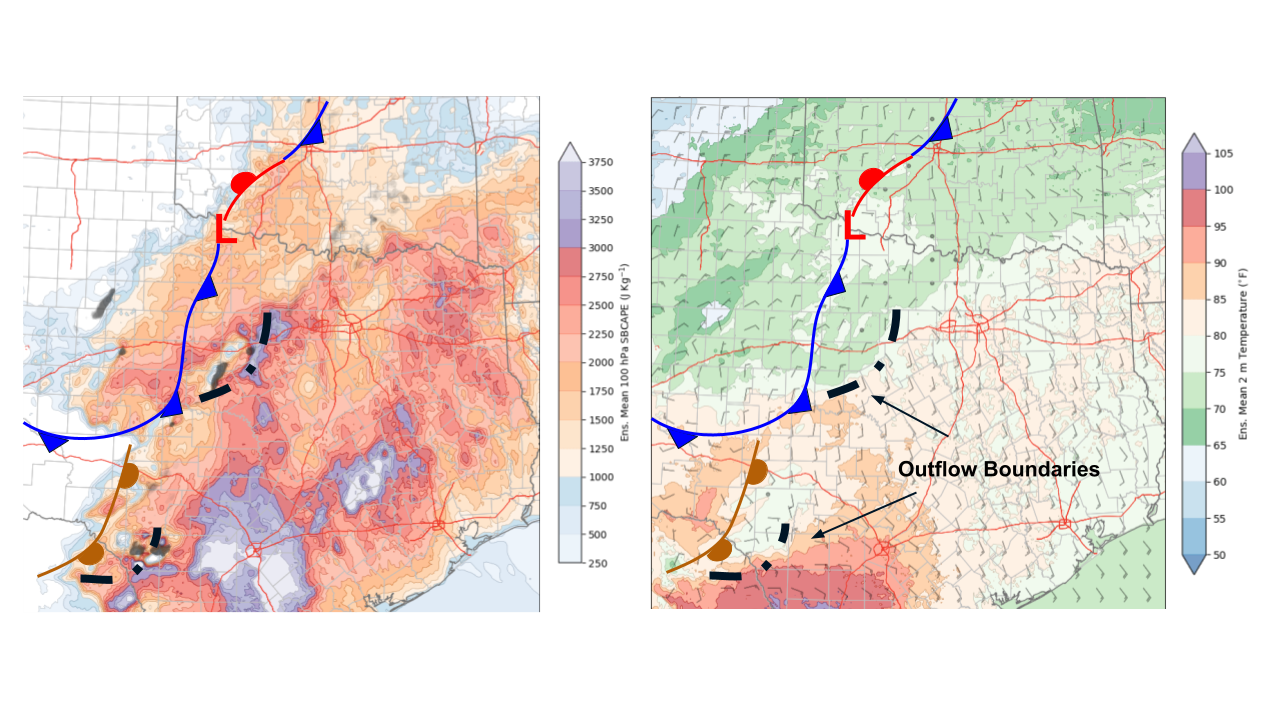 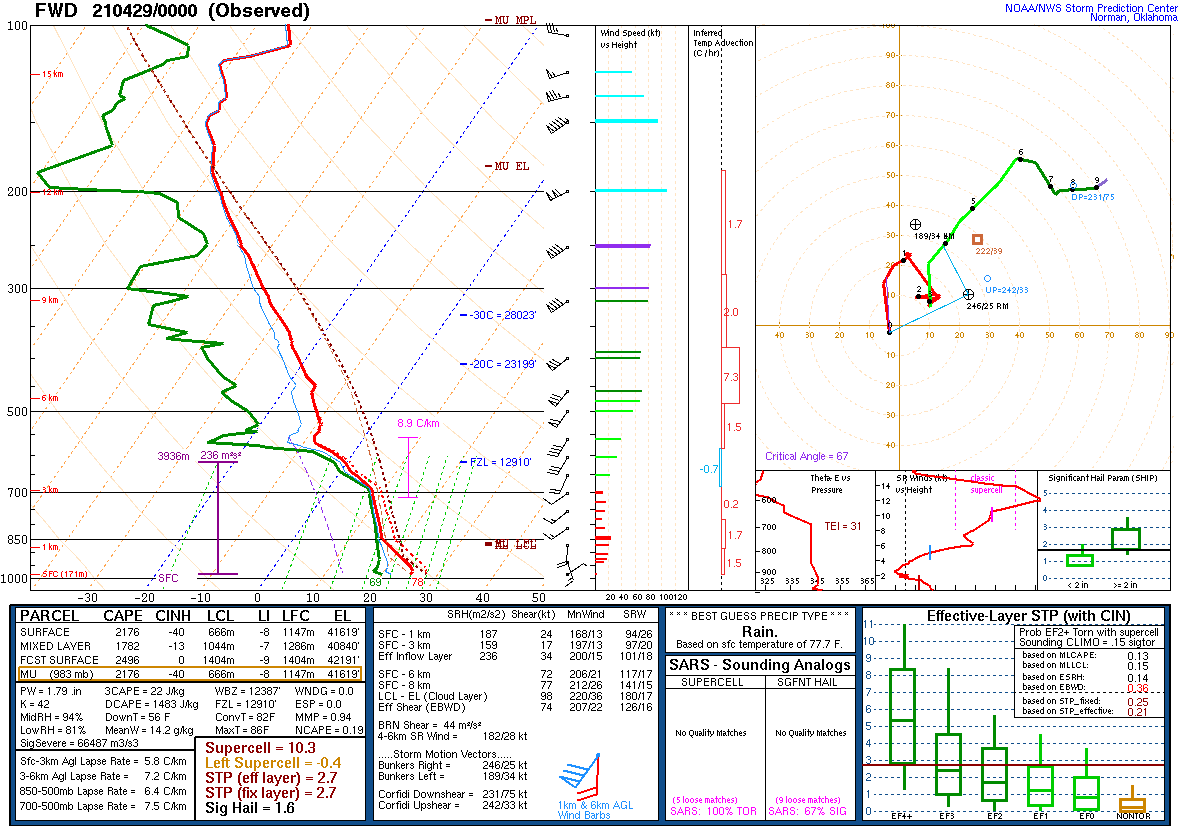 Storm was potentially elevated!



OUN sounding missing I wonder why :)
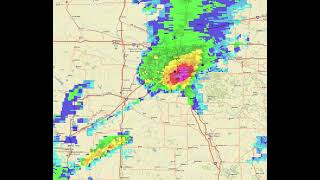 May 16, 2010 OKC Hail Storm
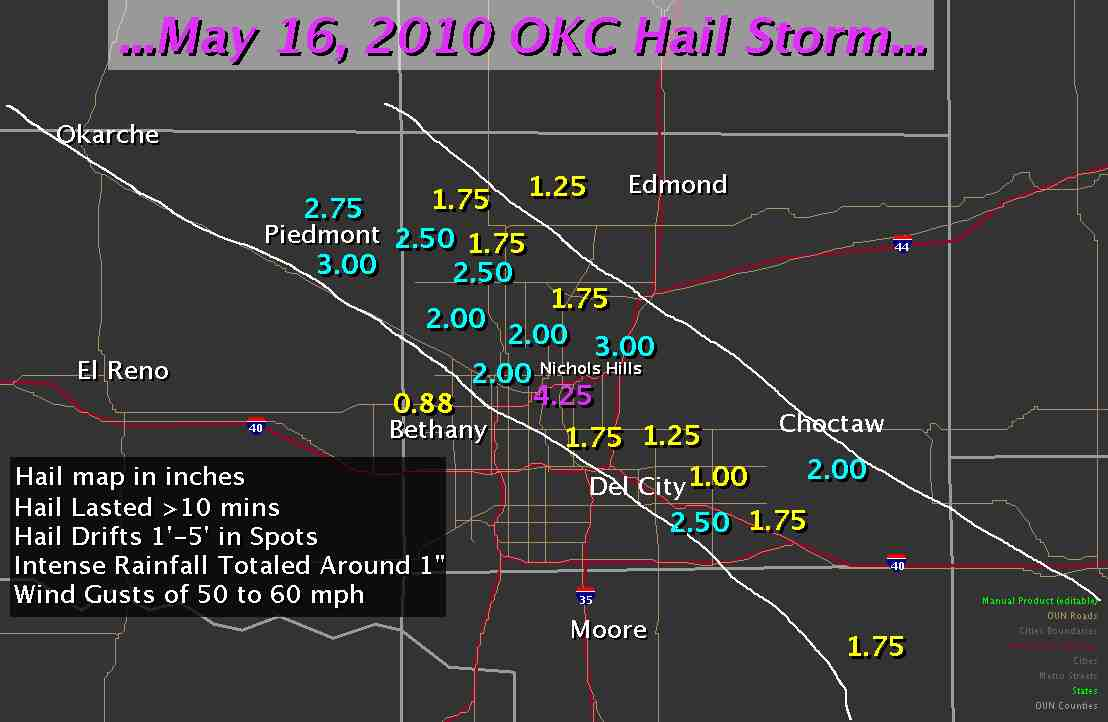 Significant spring hail storm over parts of the southern Plains. 
A relatively benign pattern without strong surface features but still supported giant hail.
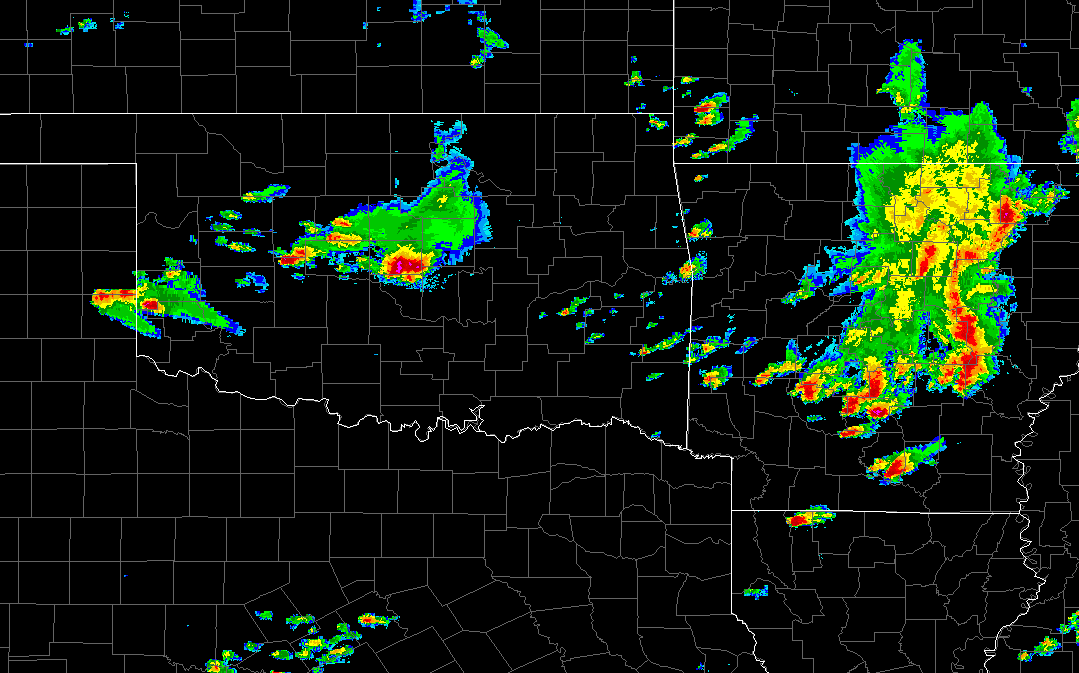 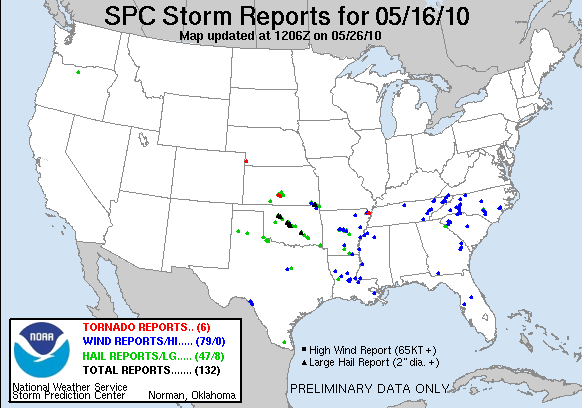 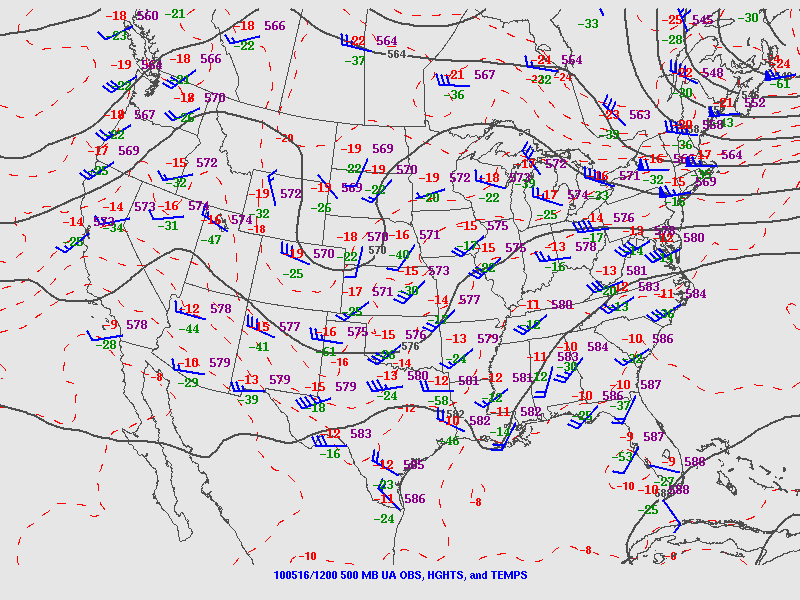 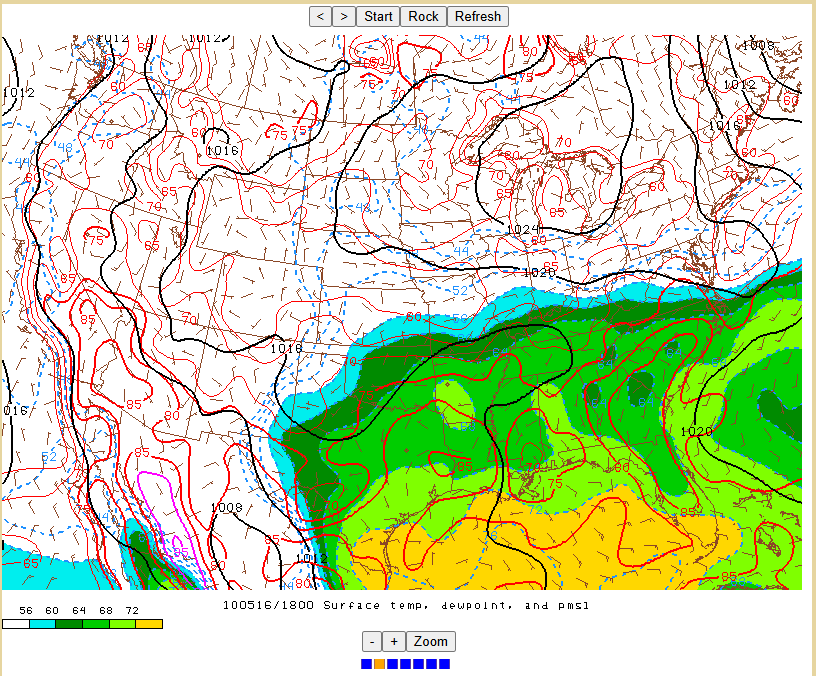 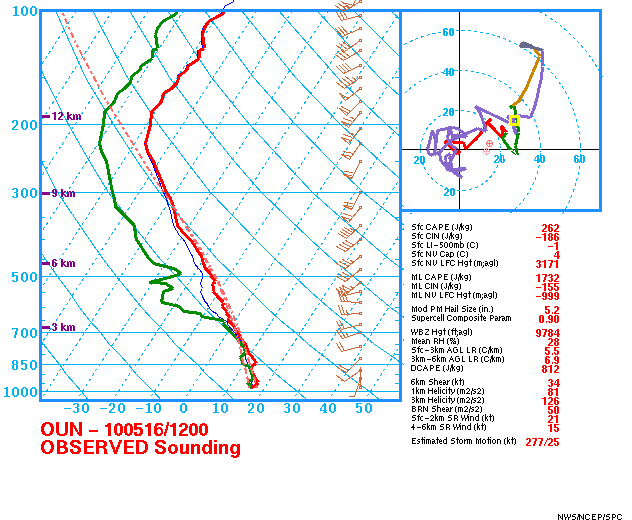 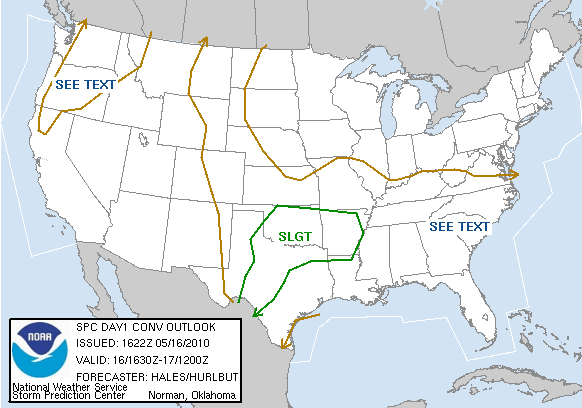 Warming would support moderate CAPE with moderate deep-layer shear
Probable supercell storm mode.
Supercells can produce extremely large hail
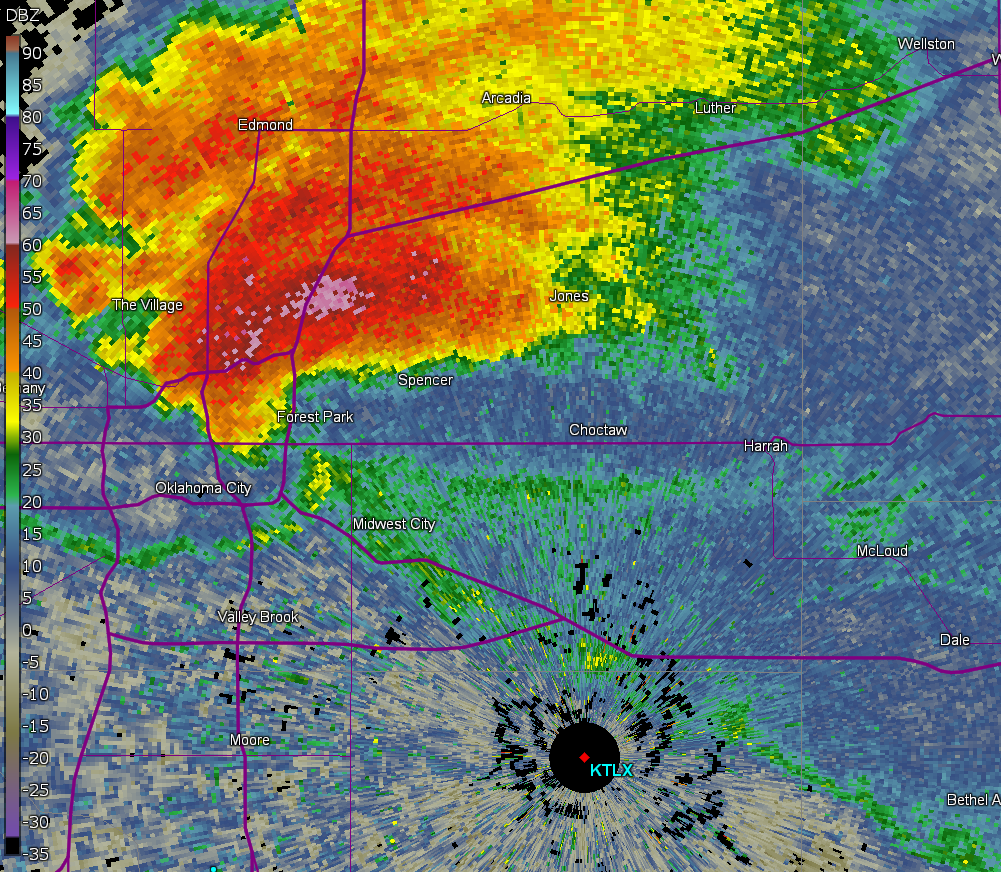 Storm was elevated north of the front!!
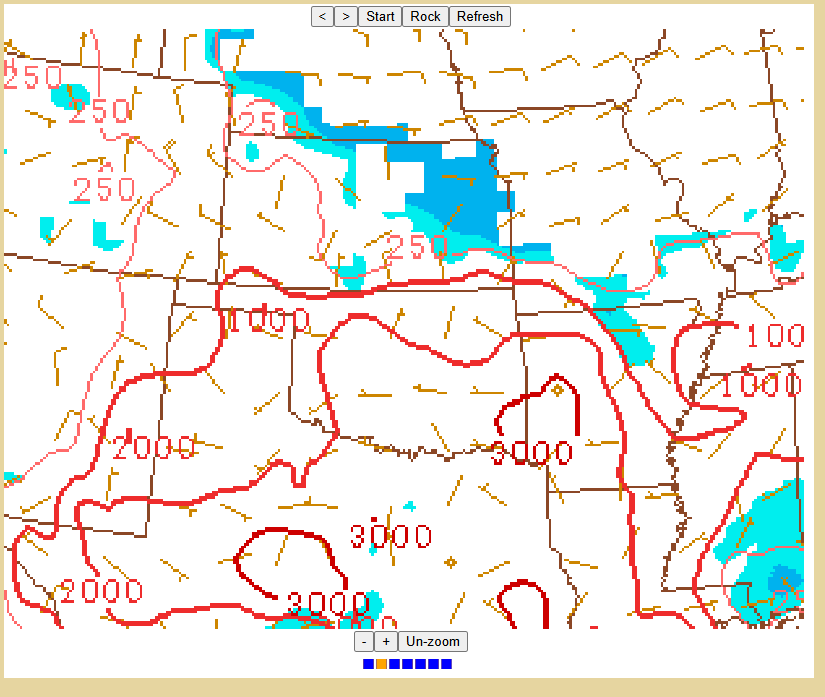 EFFECTIVE SHEAR
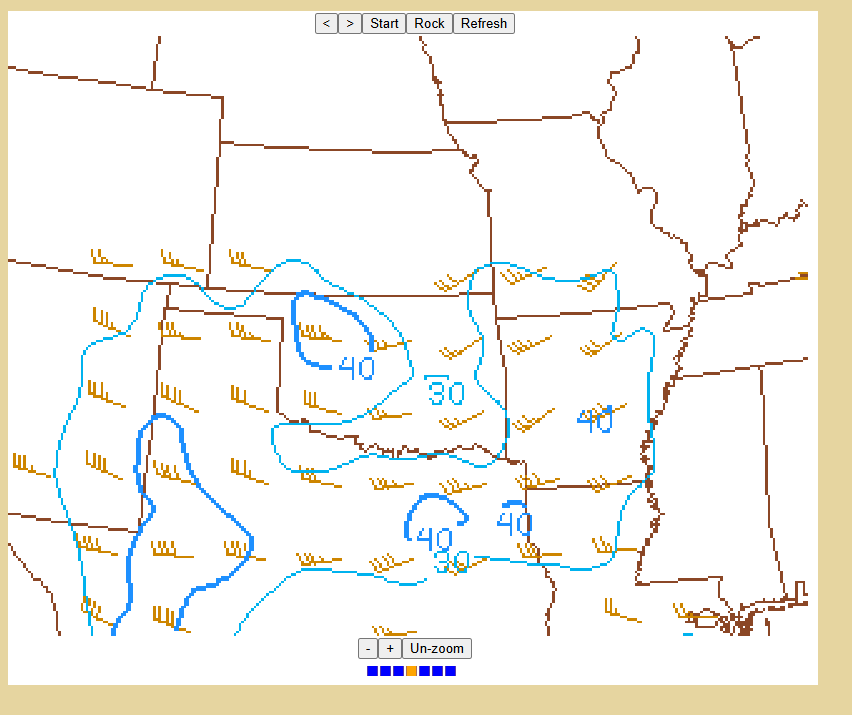 SBCAPE
May 8, 2017 Denver Hail Storm
$2.3 Billion dollars in damage through the heart of downtown Denver. 
Several elevated supercells north of a stationary front.
Numerous reports of golf ball and 2 inch wind driven hail.
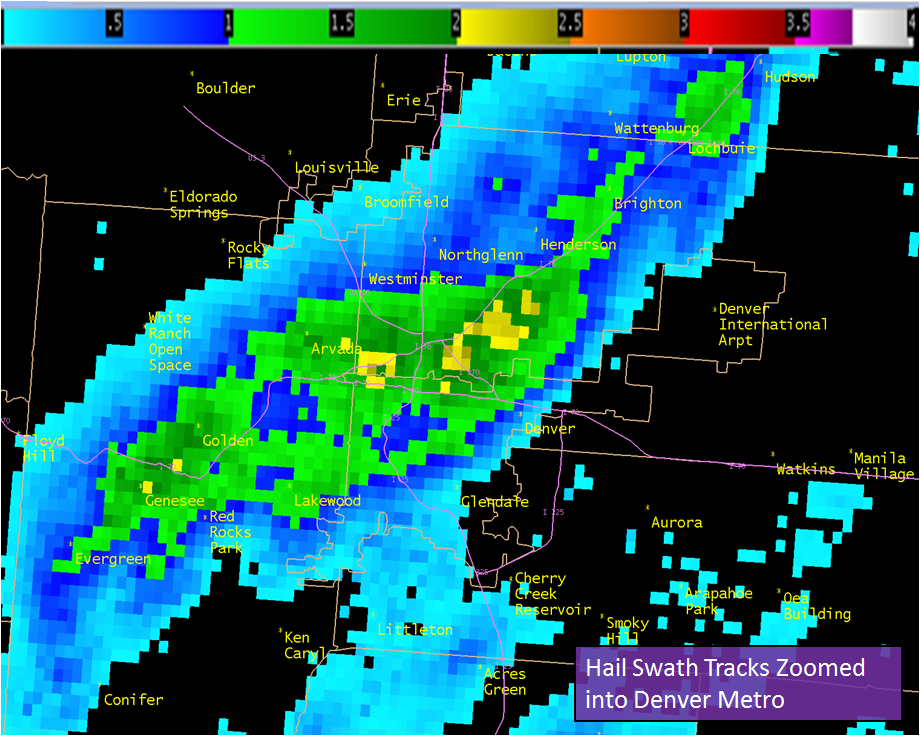 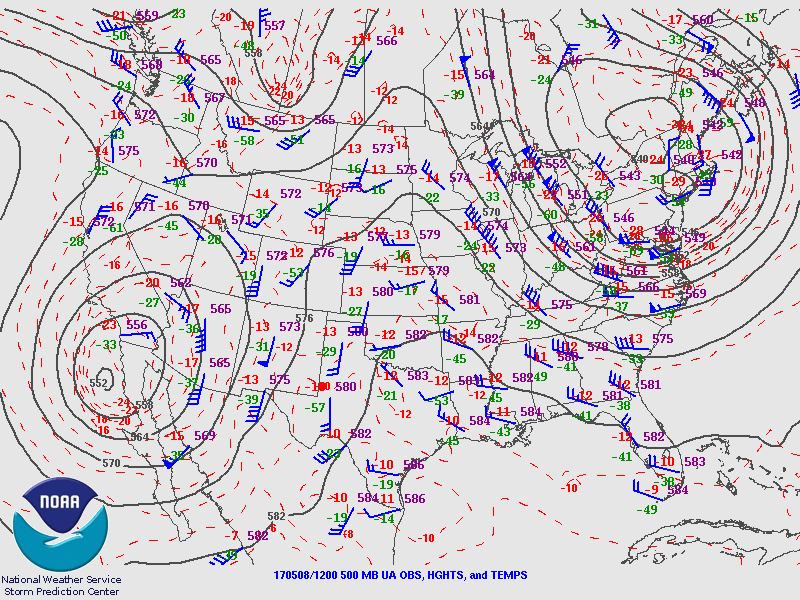 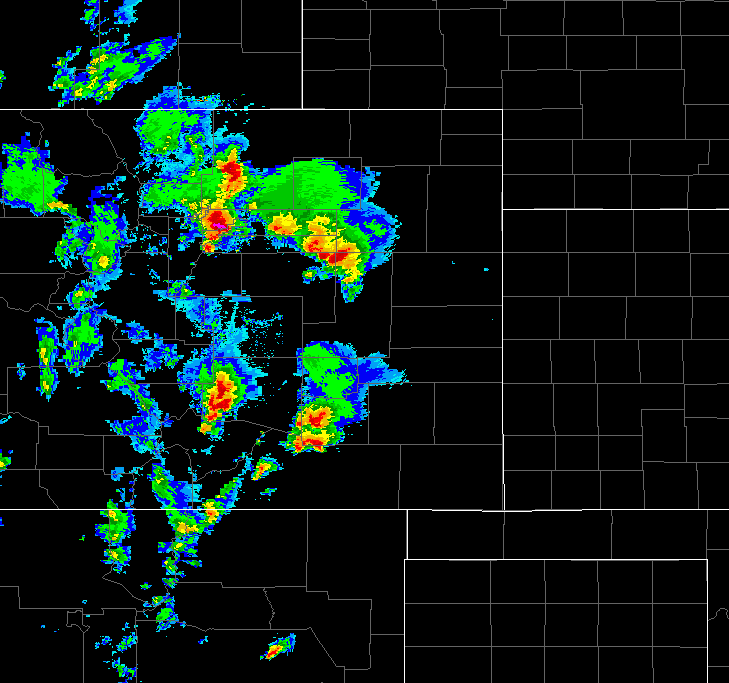 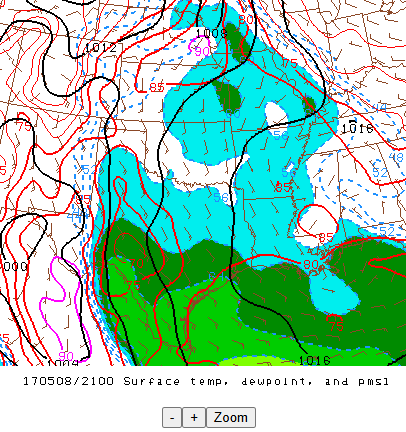